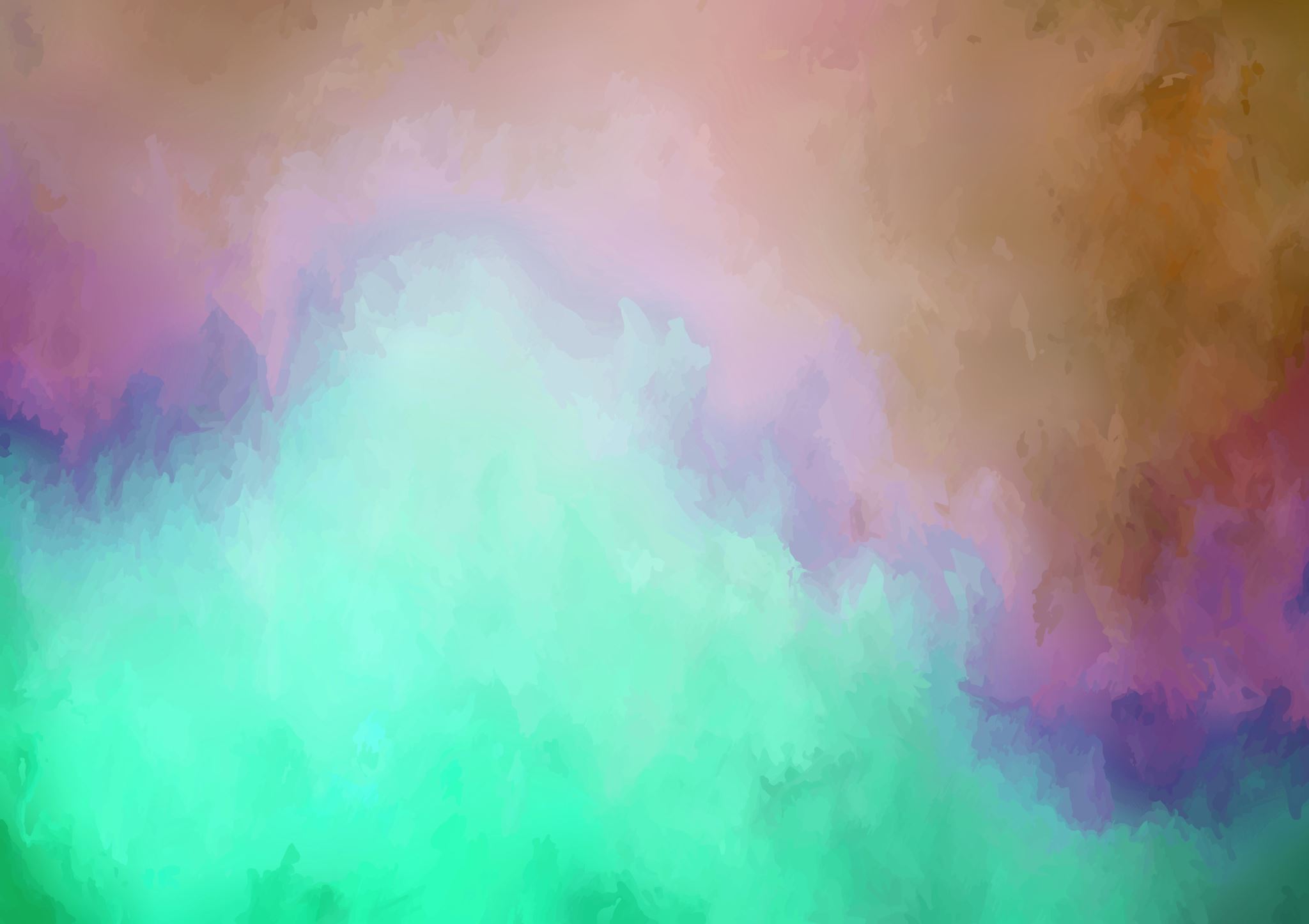 IX Powiatowy Konkurs Ekologiczny
KREATYWNY RECYCLING
„OBRAZ EKOLOGICZNY”
Prezentacja uczestników projektu
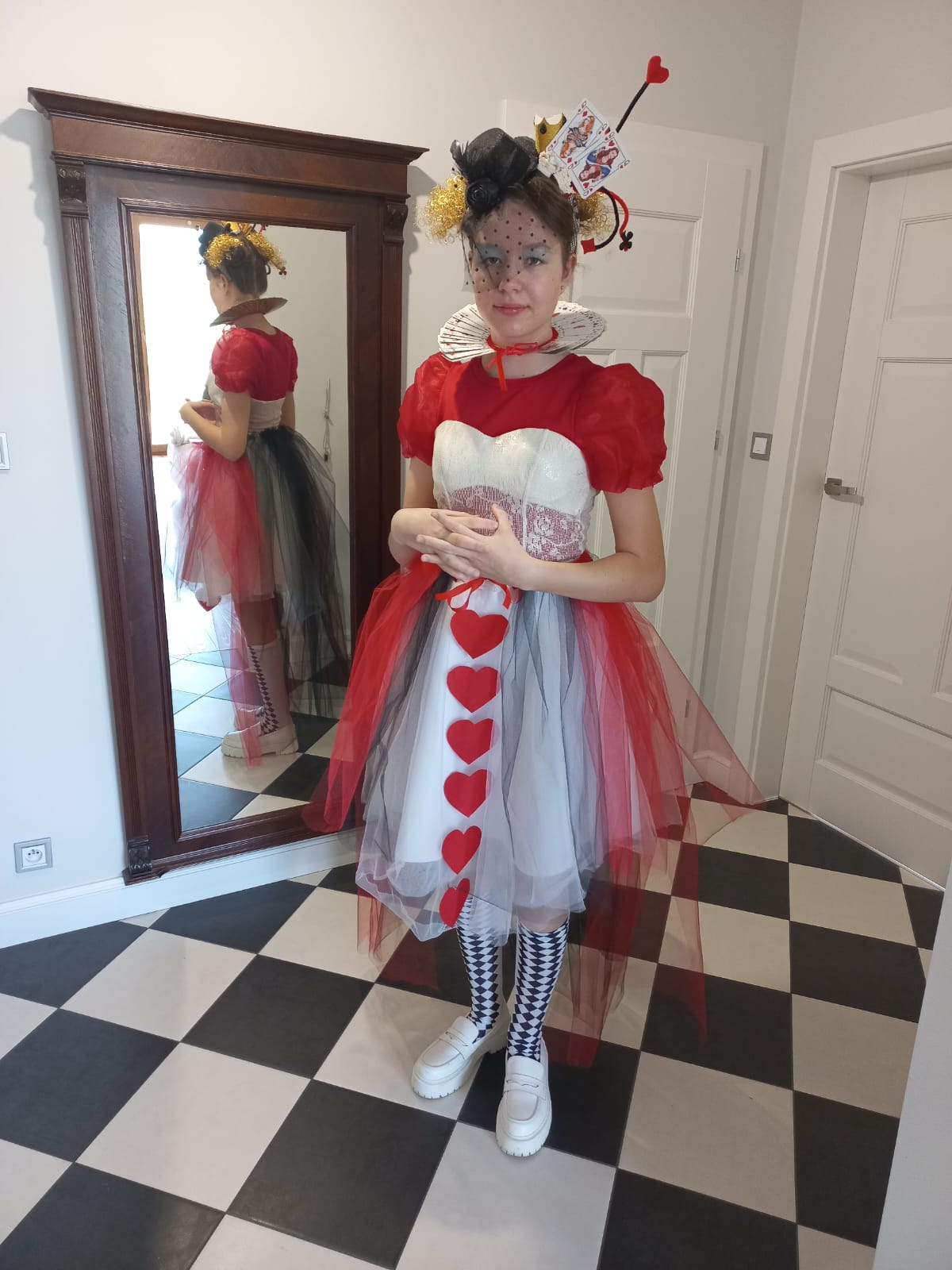 Michalina Chojnacka
Uczennica VII klasy Szkoły Podstawowej nr 4,  
im. Janusza Kusocińskiego,  w Pogalewie Wielkim

Razem z Anielą Miodek tworzą kreatywny duet.

Od najmłodszych lat dziewczyny angażują się w  działania proekologiczne.
27.03.2024
2
IX Powiatowy Konkurs Ekologiczny KREATYWNY RECYKLING „EKOLOGICZNY OBRAZ”
Prezentacja uczestników projektu
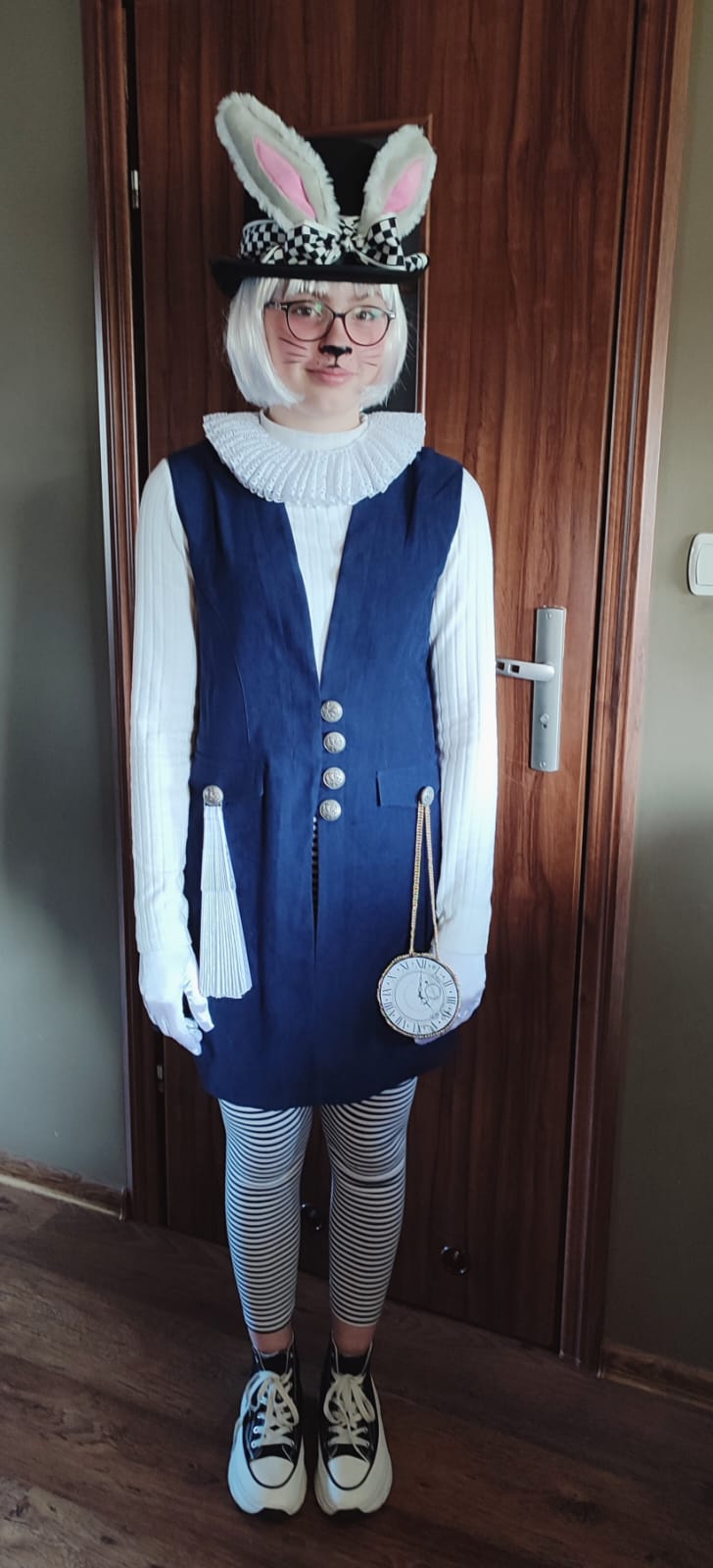 Aniela Miodek
Uczennica VII klasy Szkoły Podstawowej nr 4,  
im. Janusza Kusocińskiego,  w Pogalewie Wielkim

Razem z Michaliną Chojnacką łączą swoje zainteresowania tworząc pomysłowy duet.

Od najmłodszych lat obydwie przyjaciółki zaangażowane w  działania proekologiczne.
27.03.2024
3
IX Powiatowy Konkurs Ekologiczny KREATYWNY RECYKLING „EKOLOGICZNY OBRAZ”
Użyte materiały z recyklingu:
Opakowania po produktach spożywczych i chemicznych
Wypełnienia z przesyłek kurierskich
Folie bąbelkowe
Ażurowe papiery
Aluminiowe obudowy po podgrzewaczach t-lite
Butelki PET
Tektura
Nakrętka od słoika
27.03.2024
4
IX Powiatowy Konkurs Ekologiczny KREATYWNY RECYKLING „EKOLOGICZNY OBRAZ”
Sposób zbierania potrzebnych materiałów przeznaczonych do recyklingu:
Wszystkie materiały wykorzystane do wykonania pochodzą z posegregowanych odpadów

Materiały zbierane były w ciągu całego roku
27.03.2024
5
IX Powiatowy Konkurs Ekologiczny KREATYWNY RECYKLING „EKOLOGICZNY OBRAZ”
Proces tworzenia – zebrane materiały
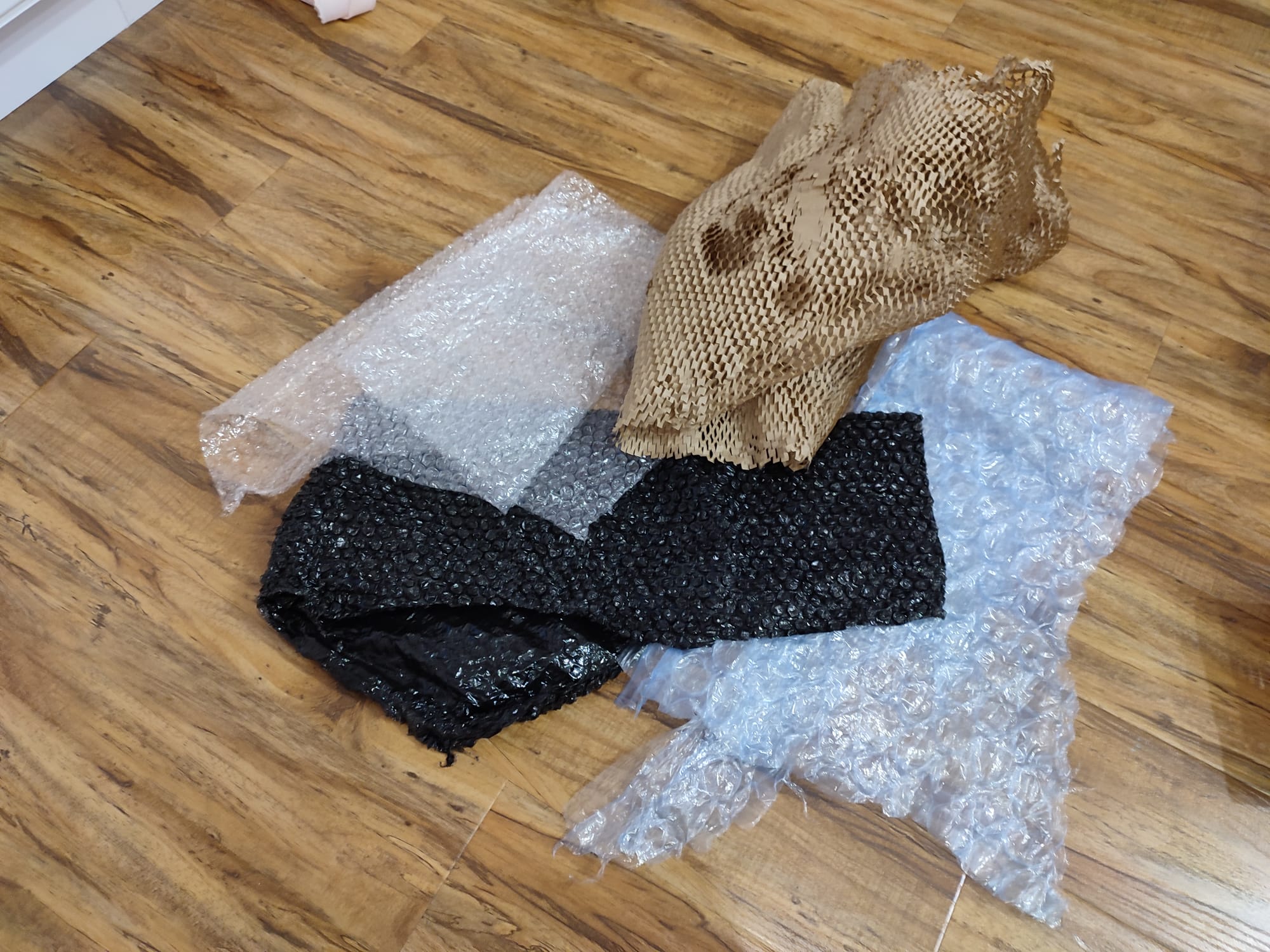 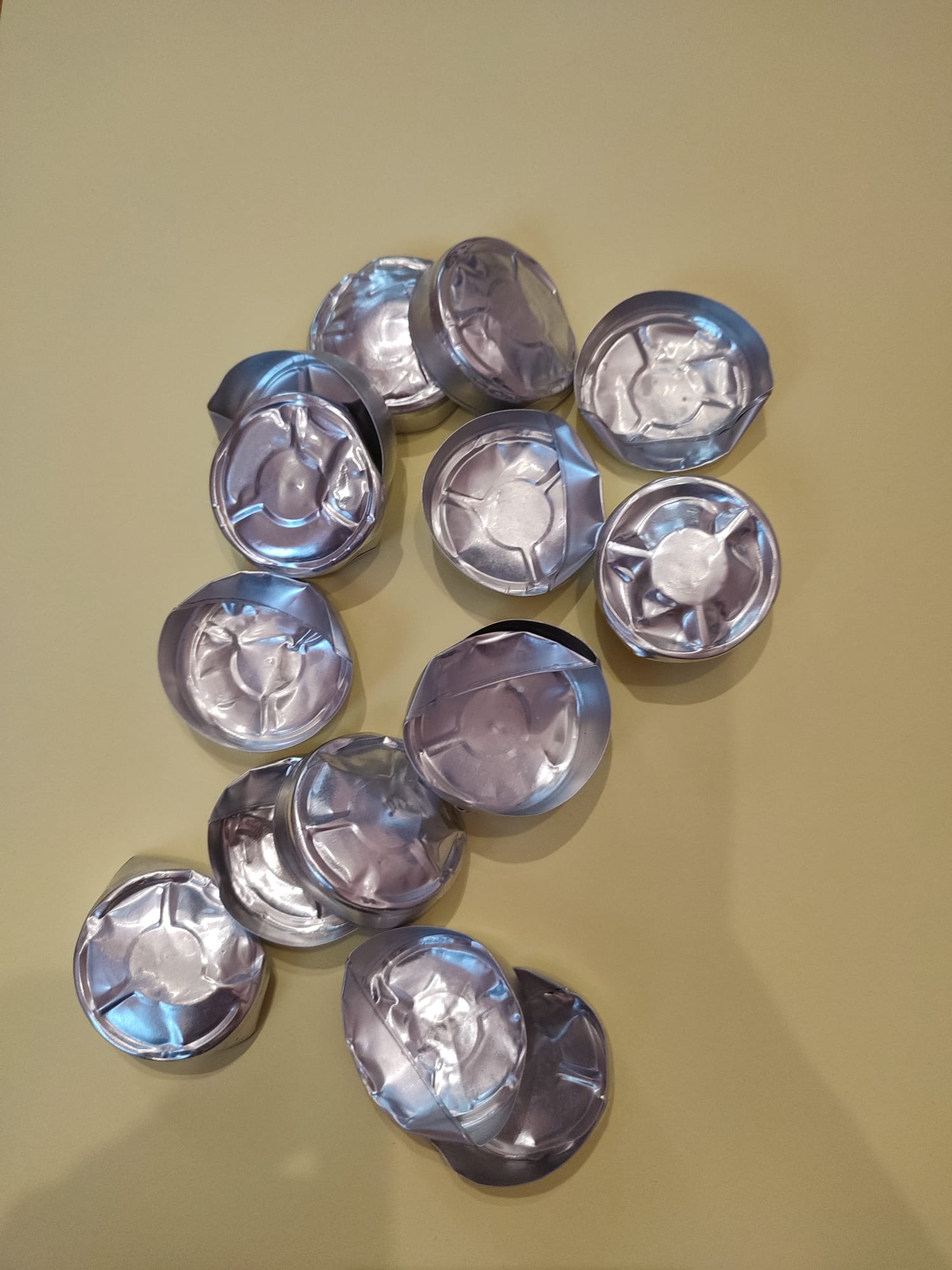 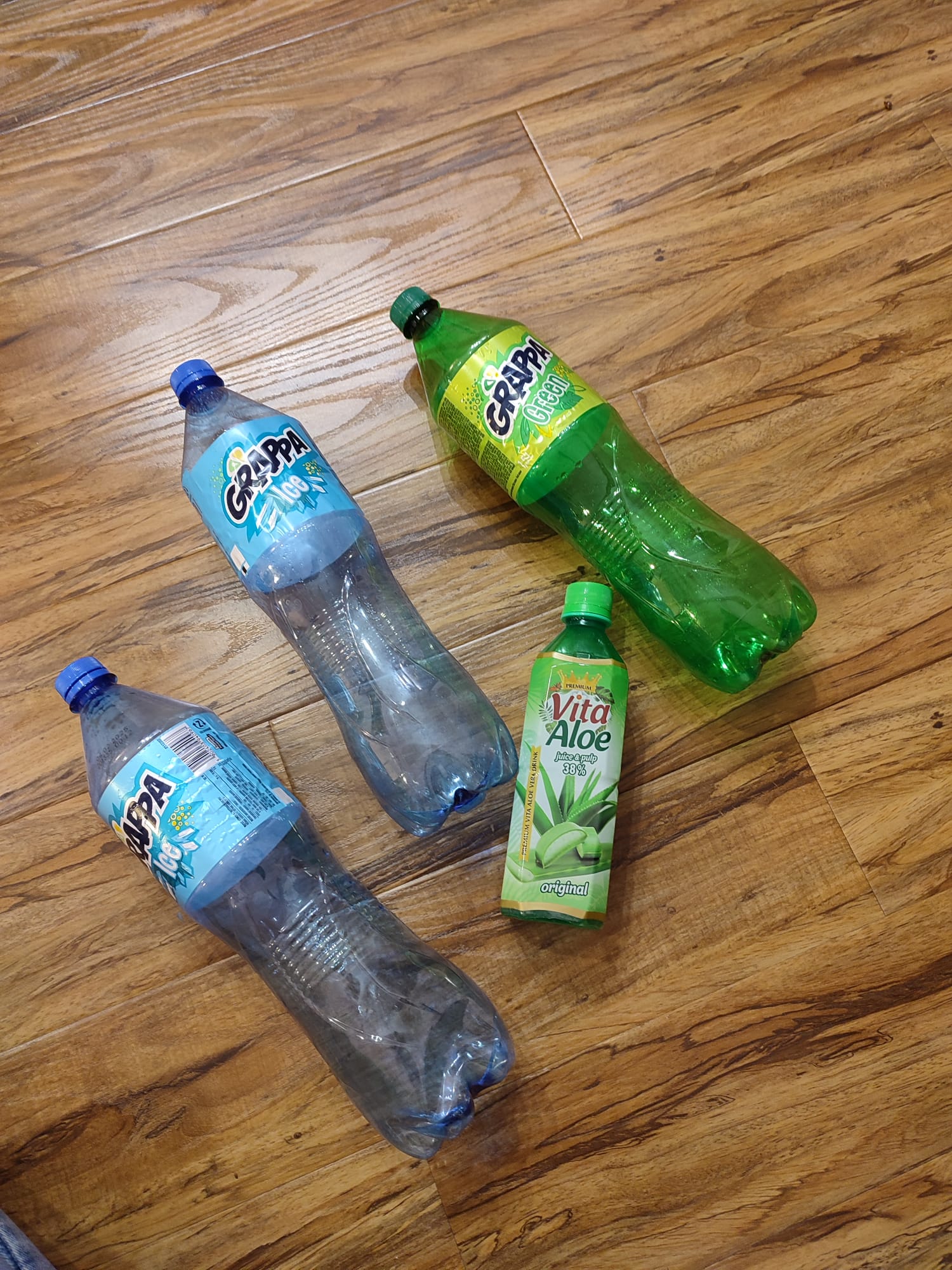 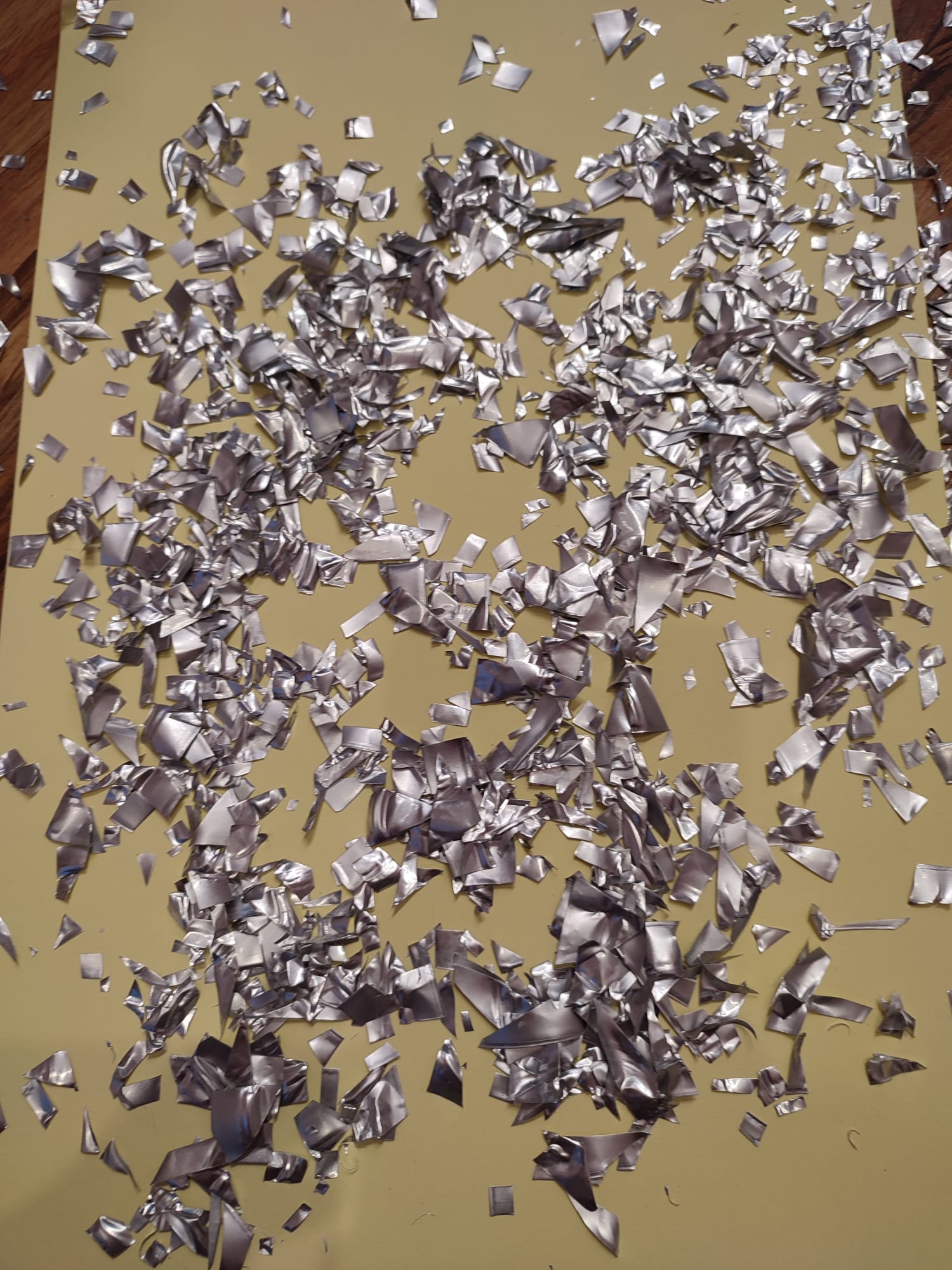 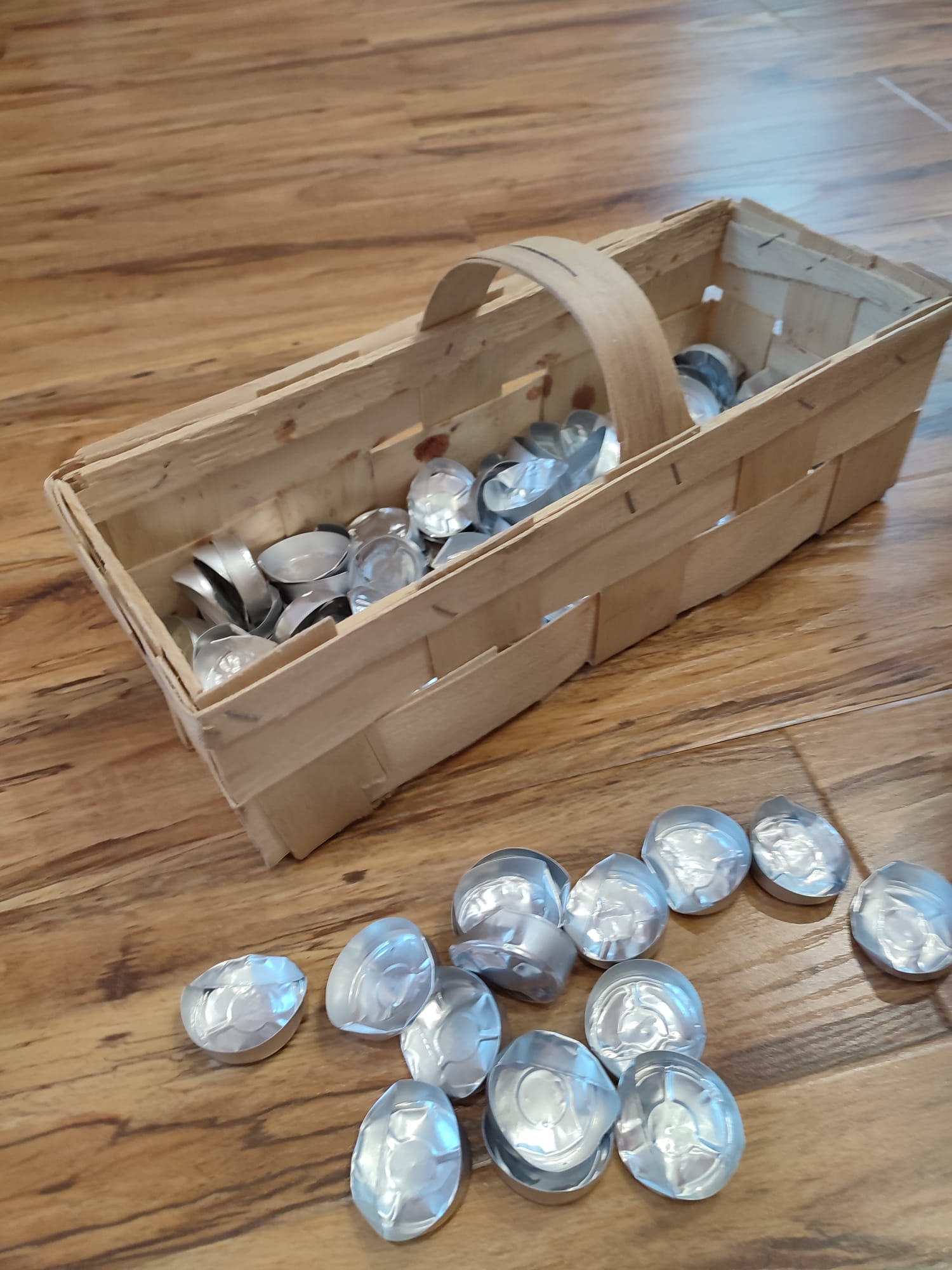 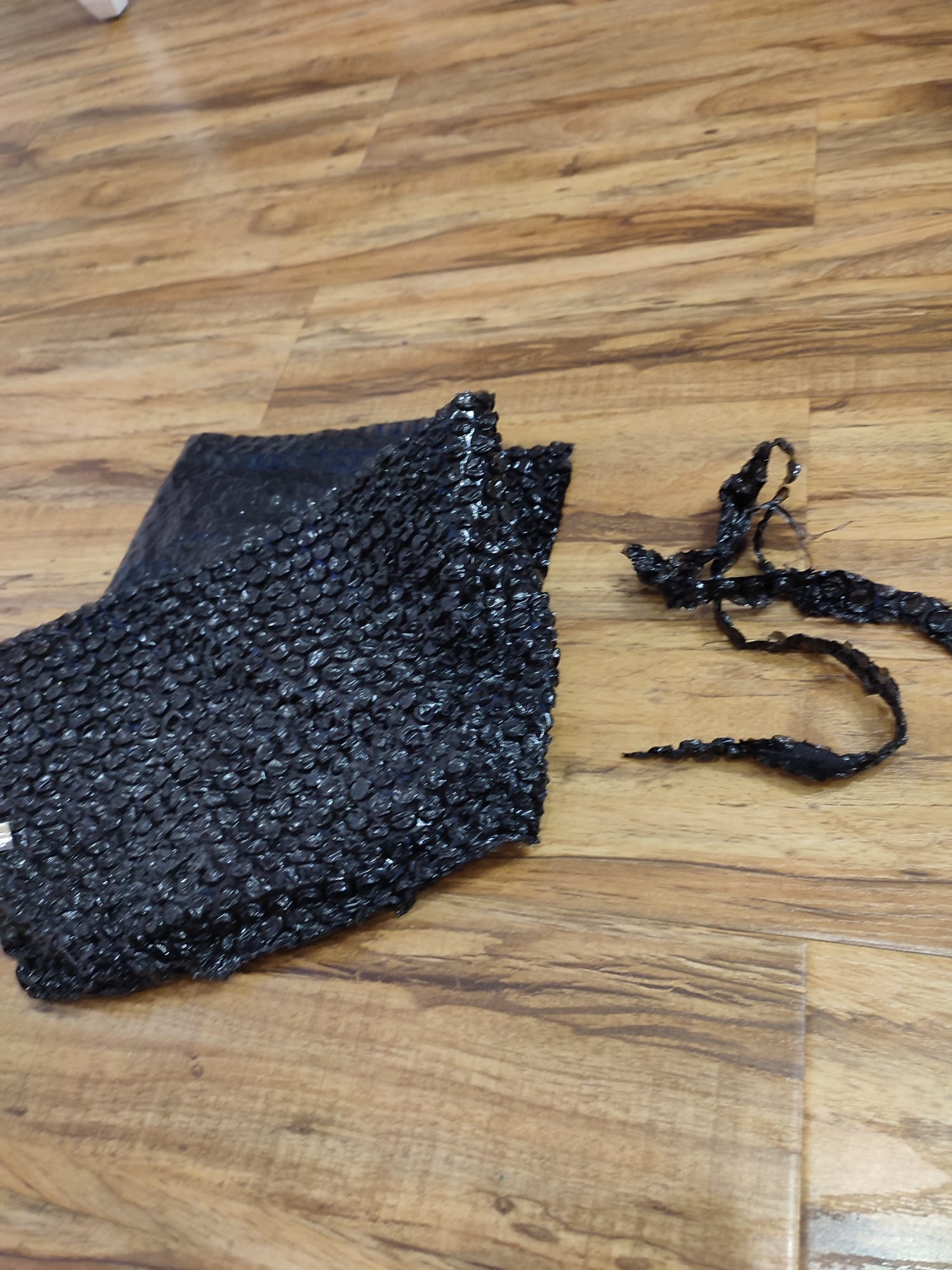 IX Powiatowy Konkurs Ekologiczny KREATYWNY RECYKLING „EKOLOGICZNY OBRAZ”
6
27.03.2024
Proces tworzenia – zebrane materiały
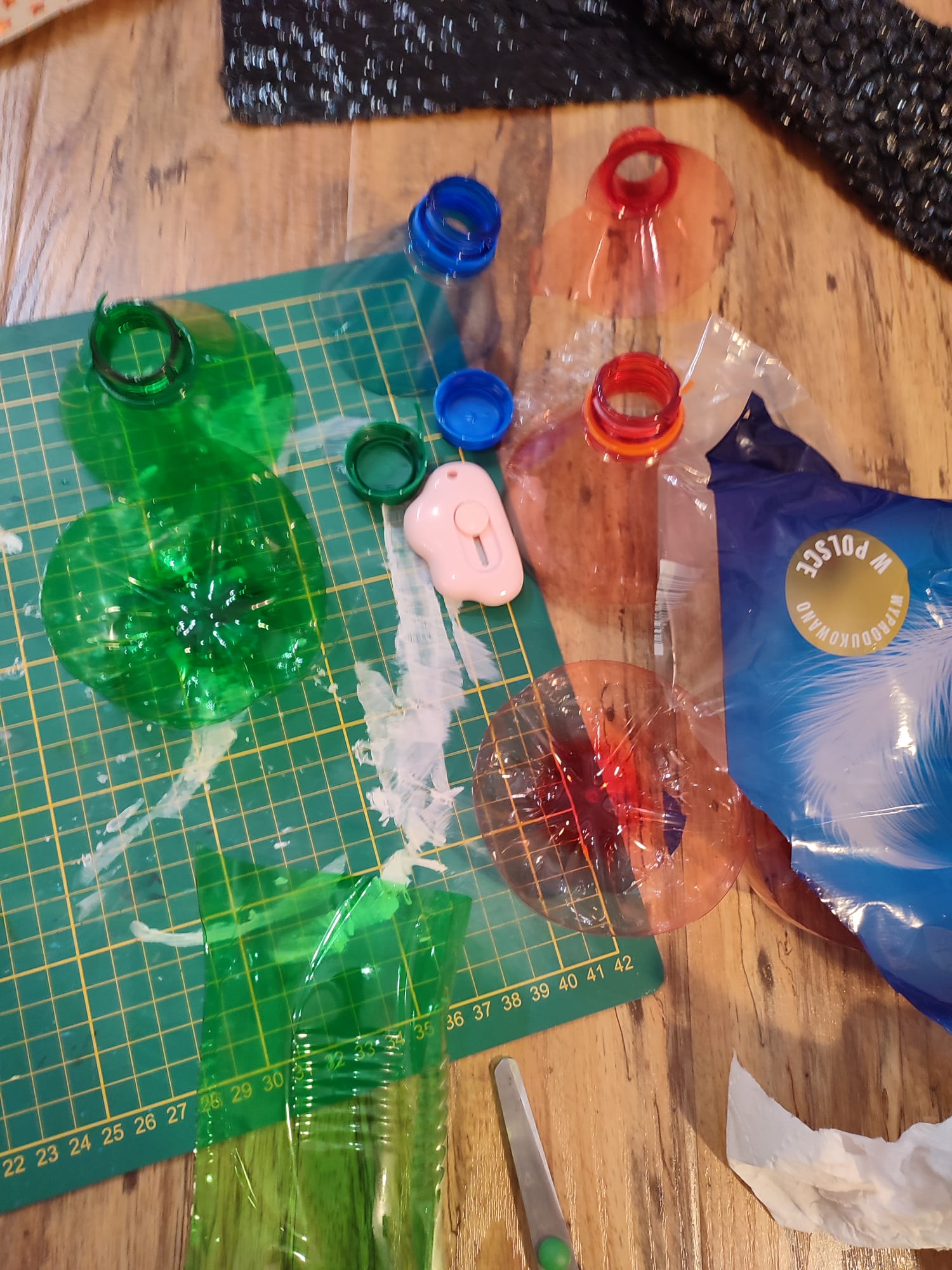 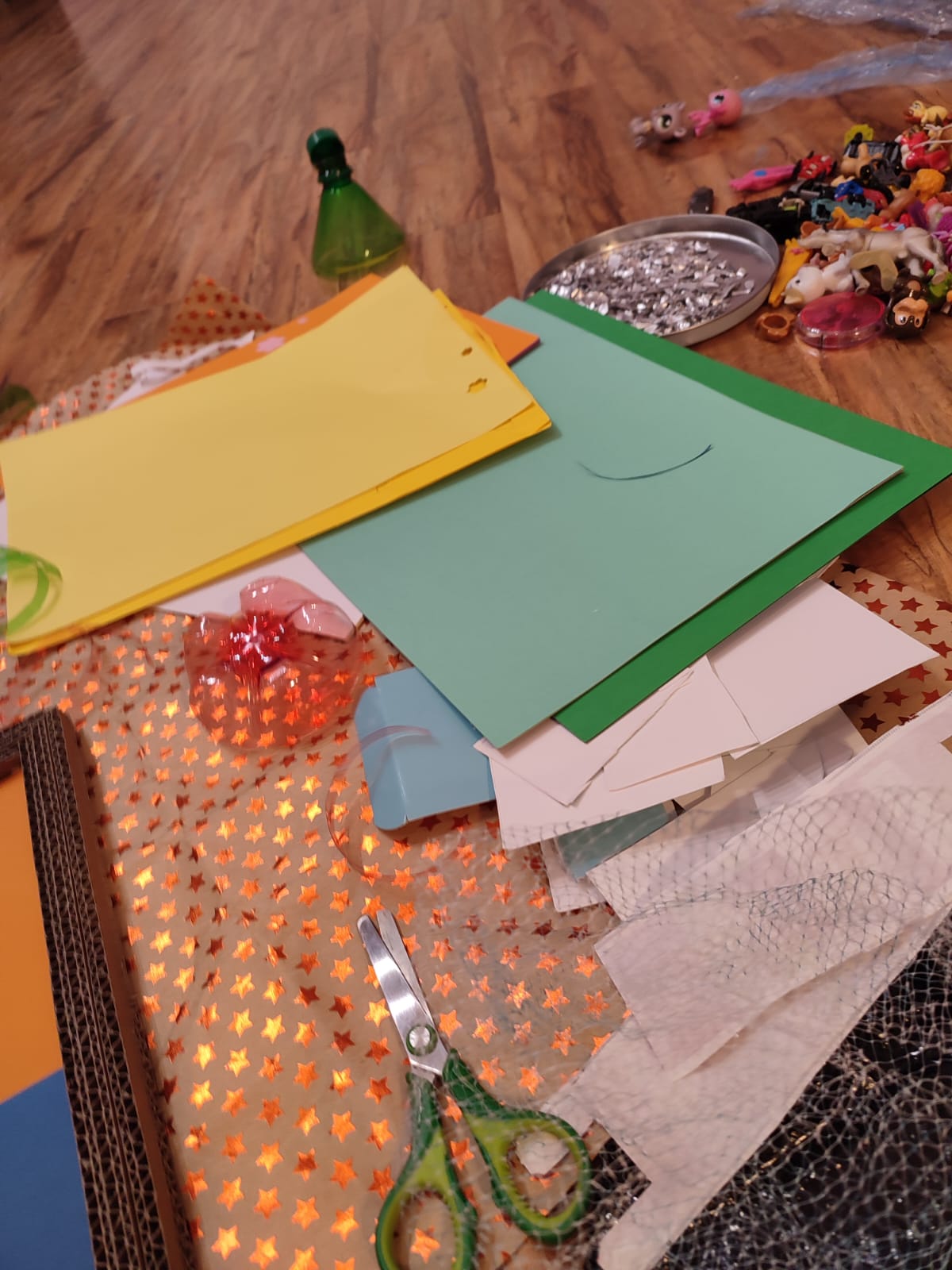 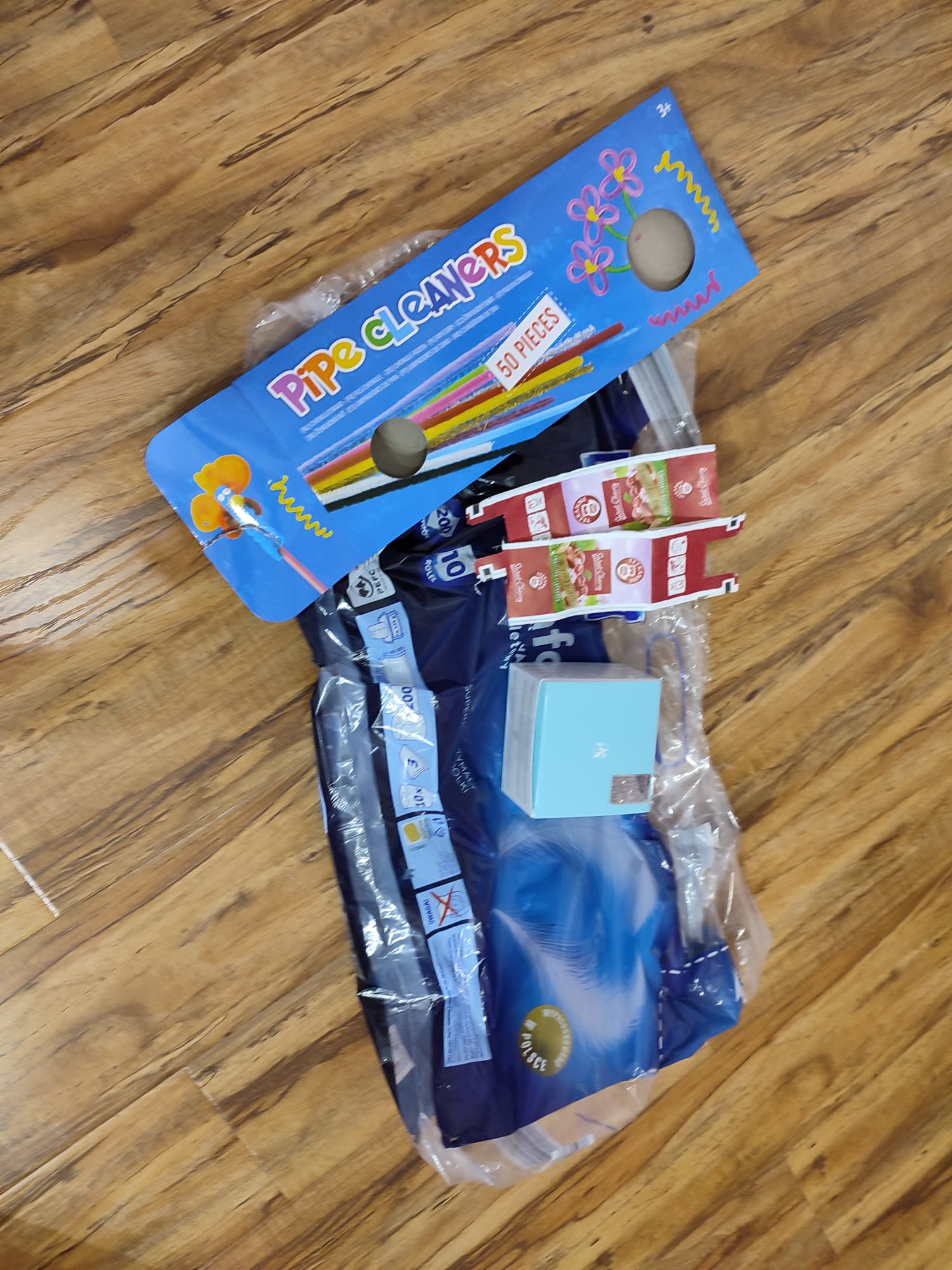 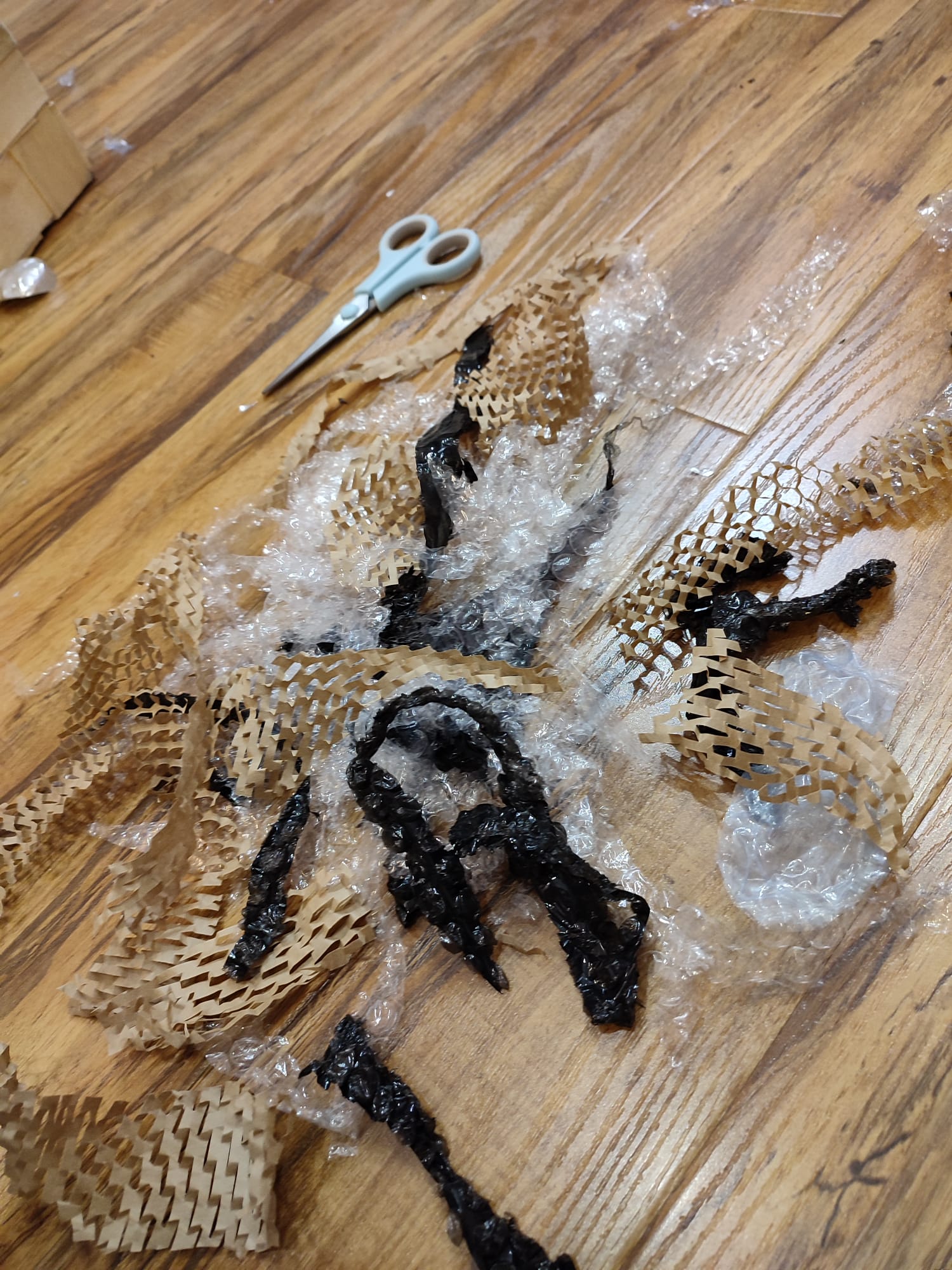 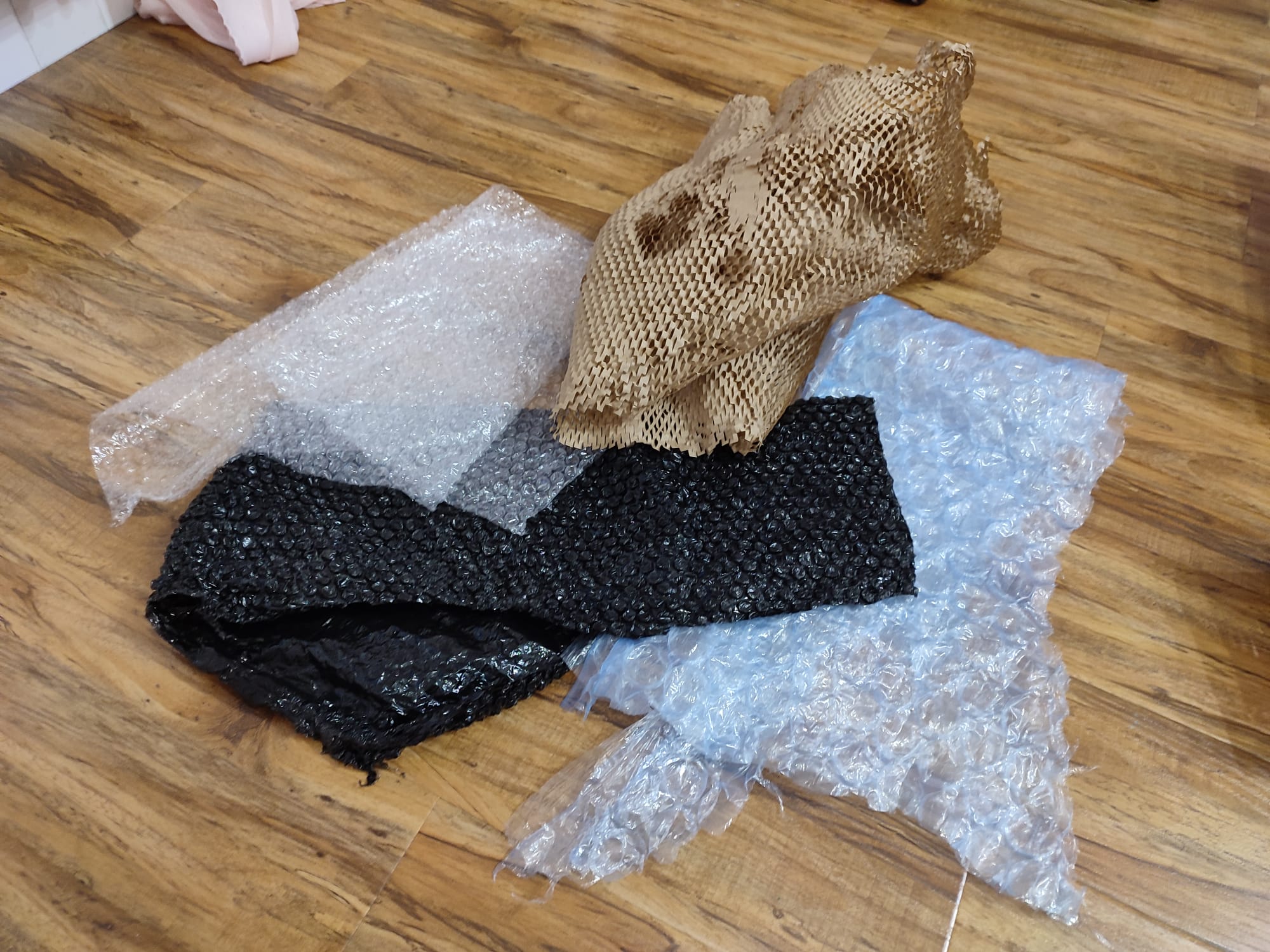 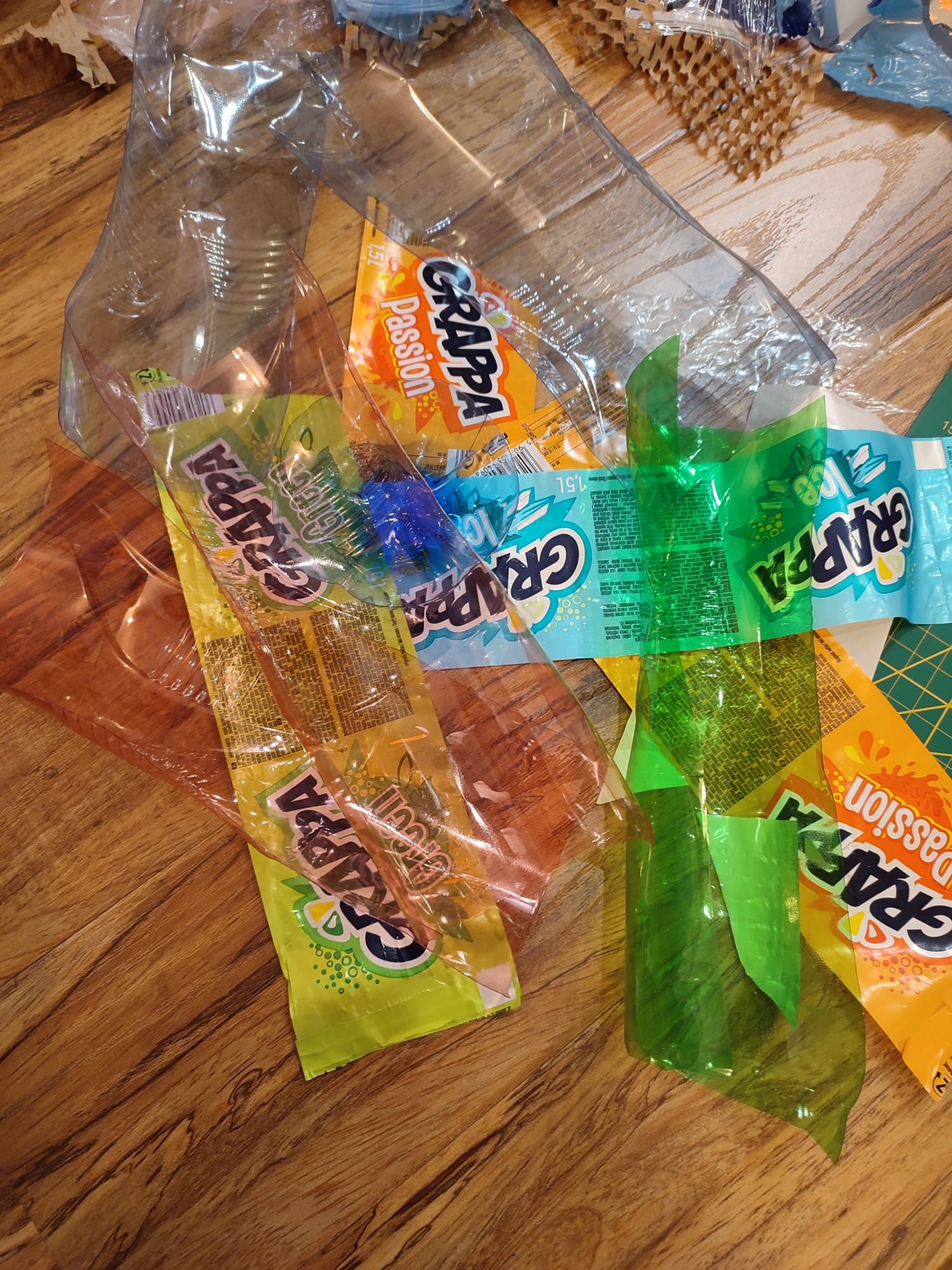 IX Powiatowy Konkurs Ekologiczny KREATYWNY RECYKLING „EKOLOGICZNY OBRAZ”
27.03.2024
7
Proces tworzenia – wykonanie
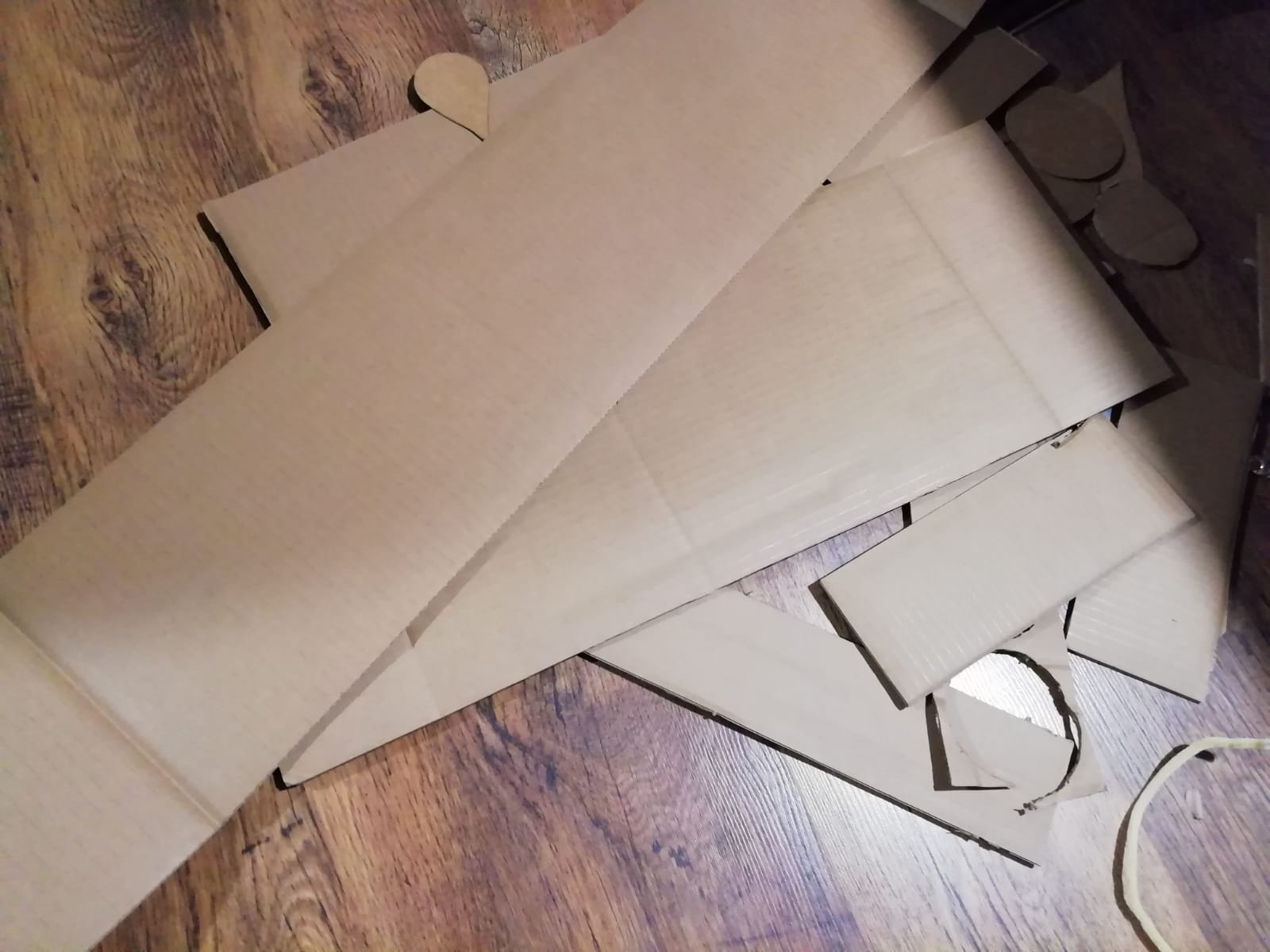 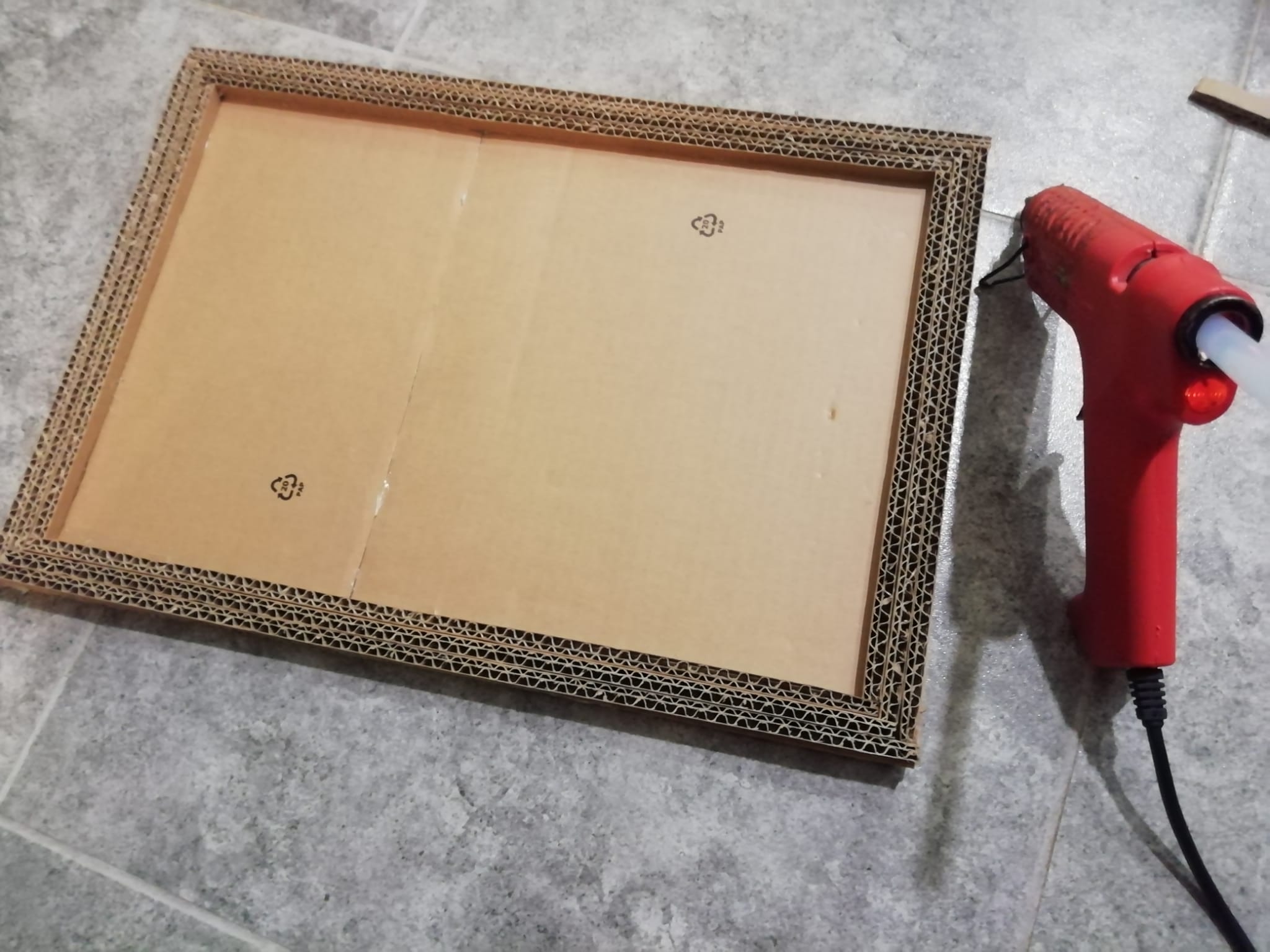 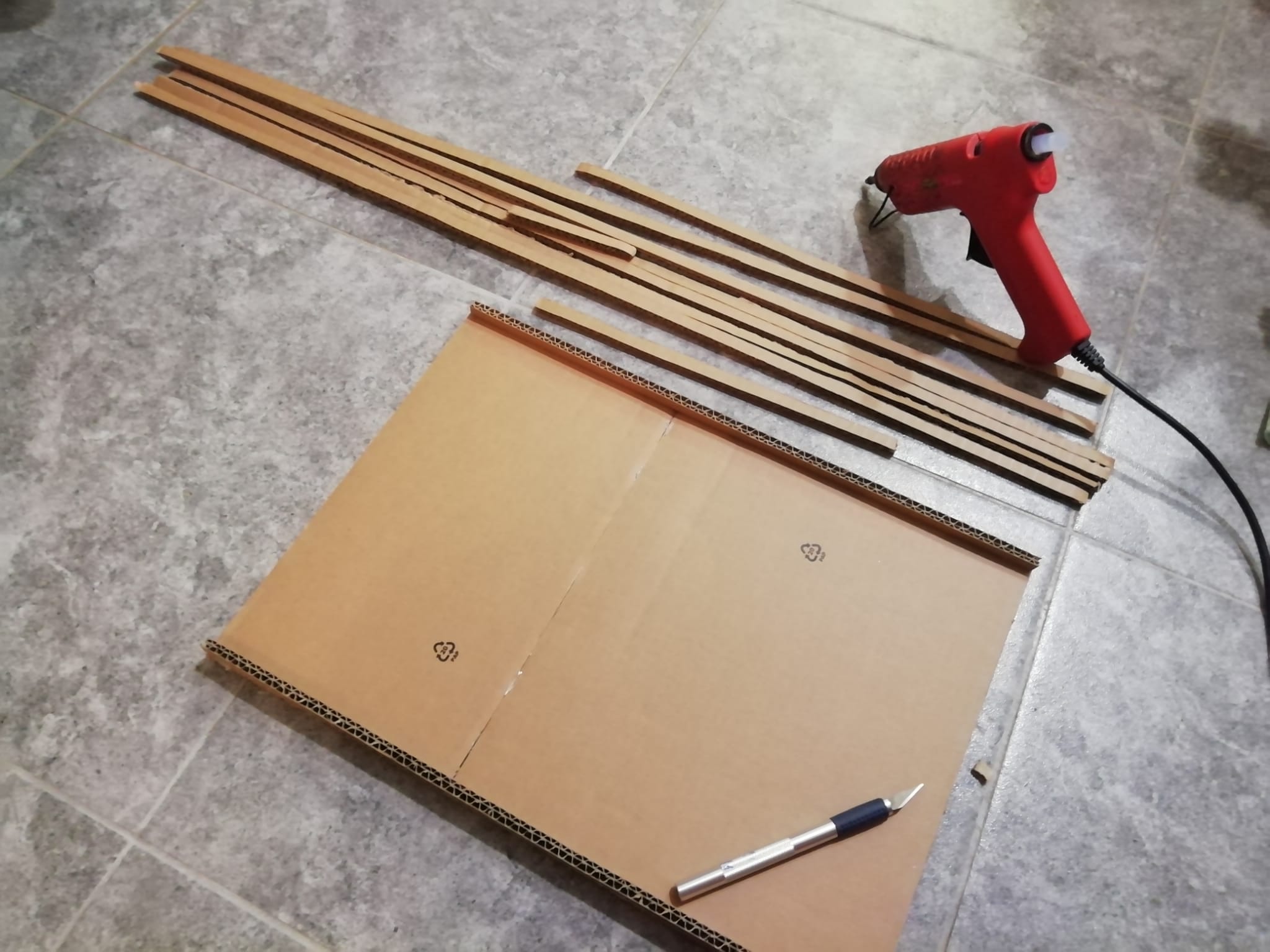 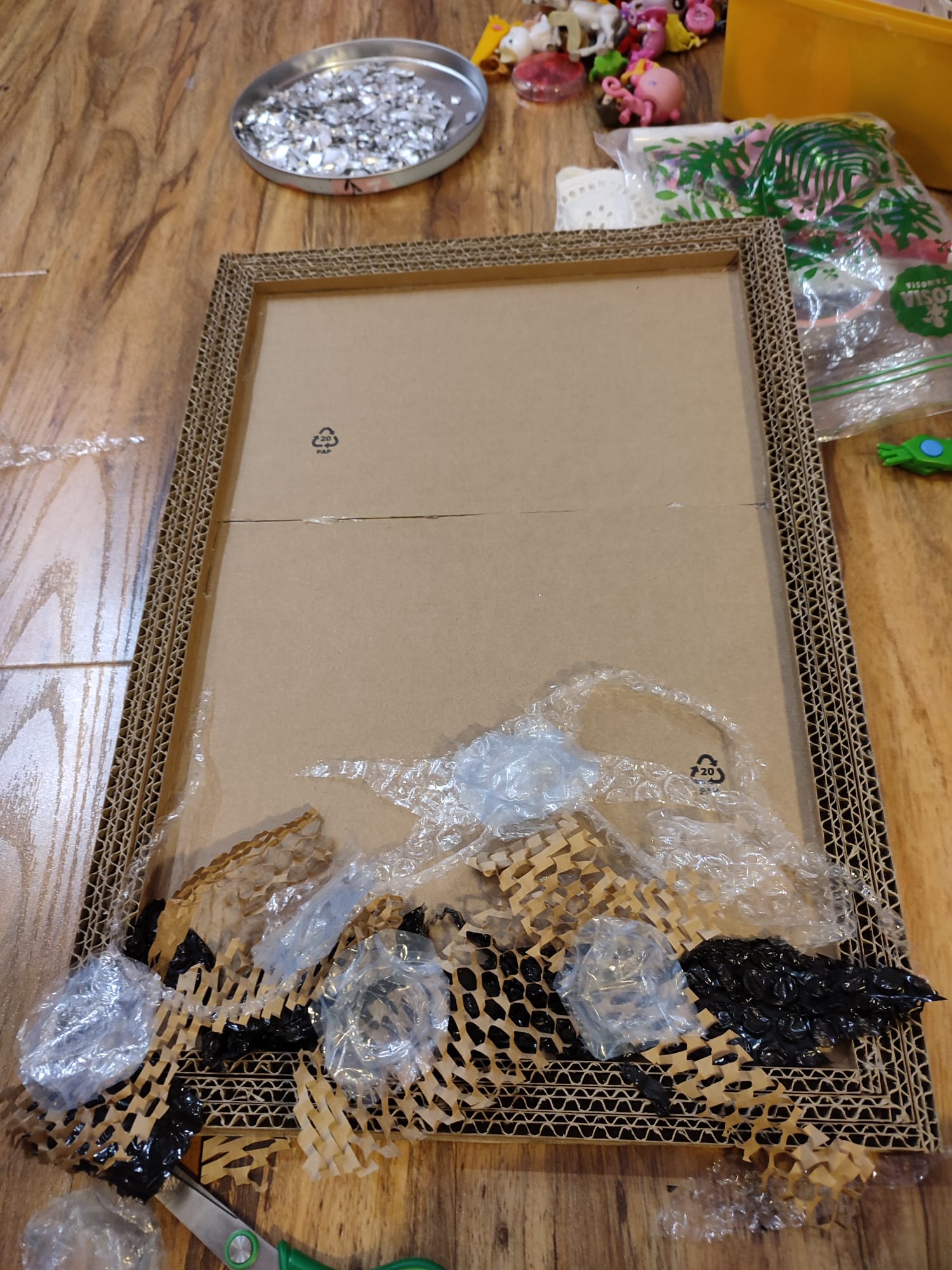 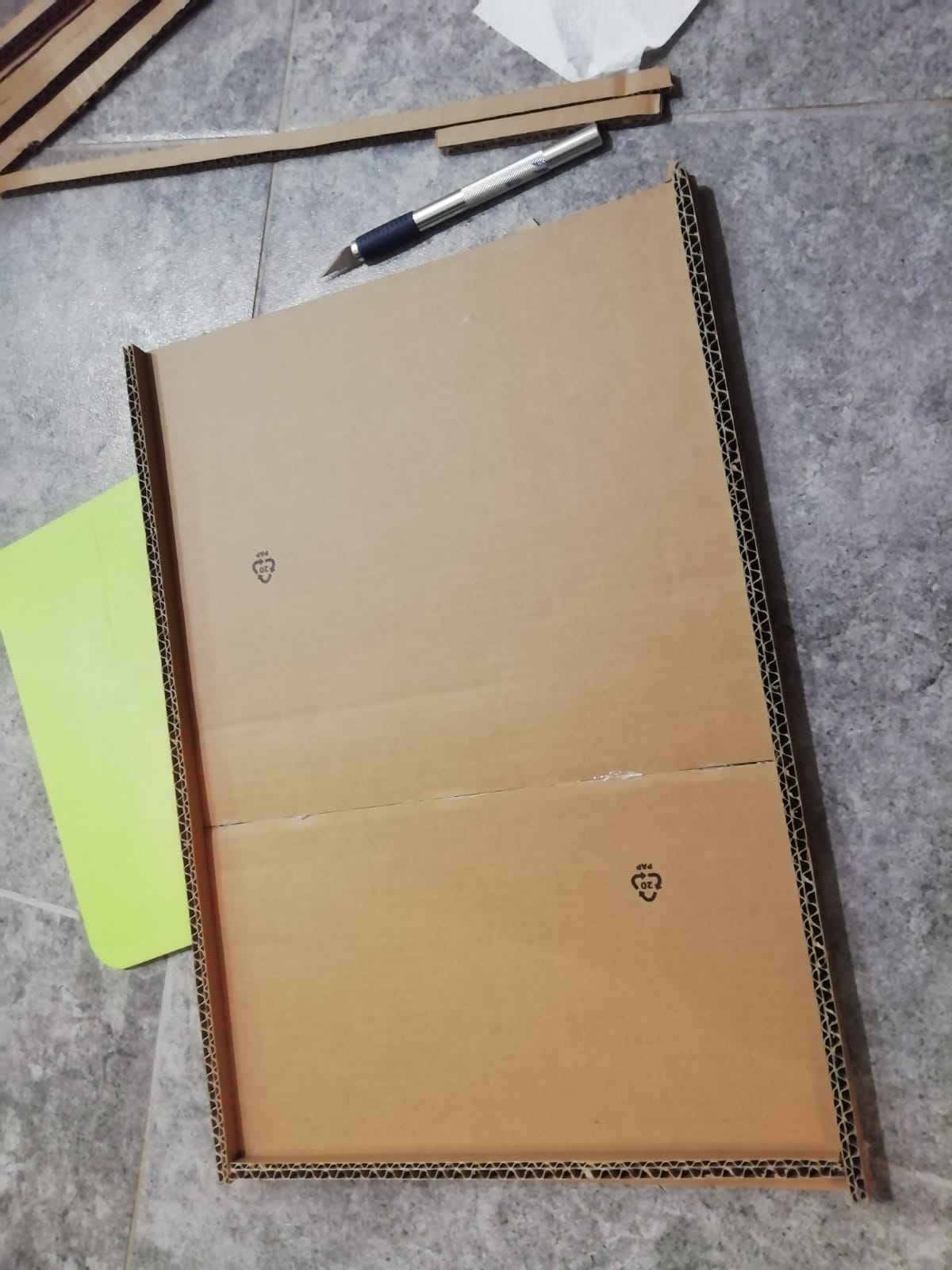 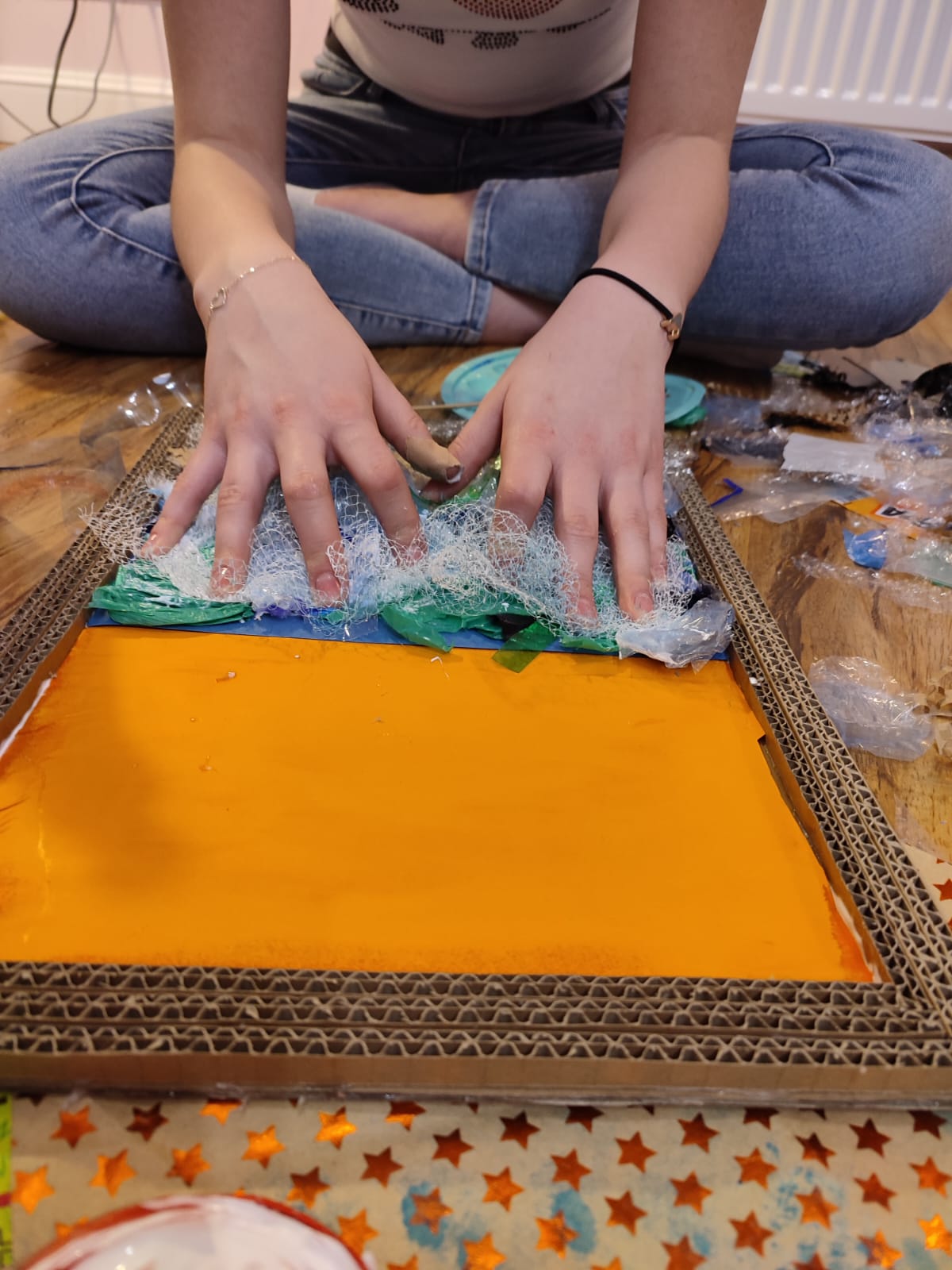 IX Powiatowy Konkurs Ekologiczny KREATYWNY RECYKLING „EKOLOGICZNY OBRAZ”
27.03.2024
8
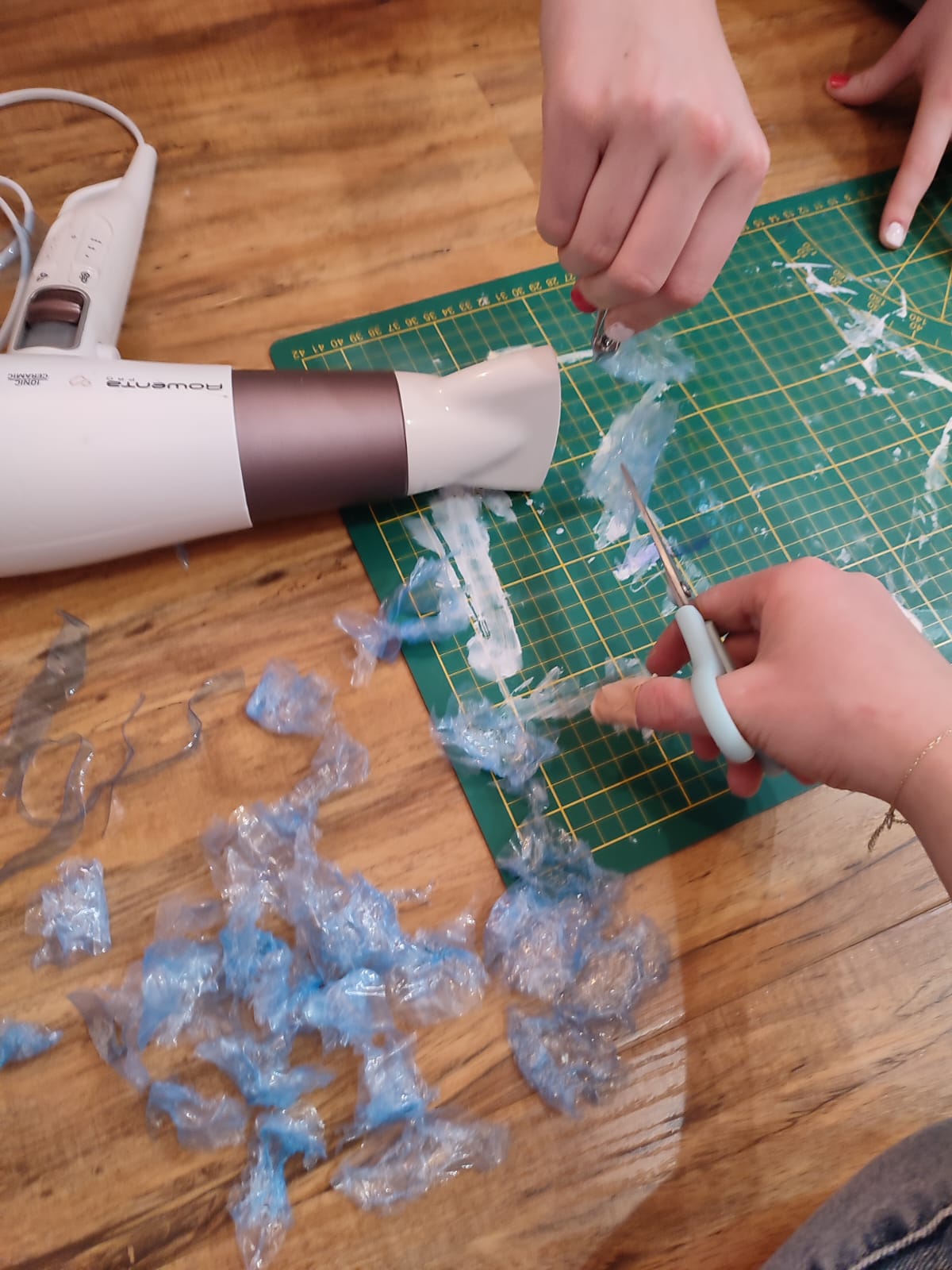 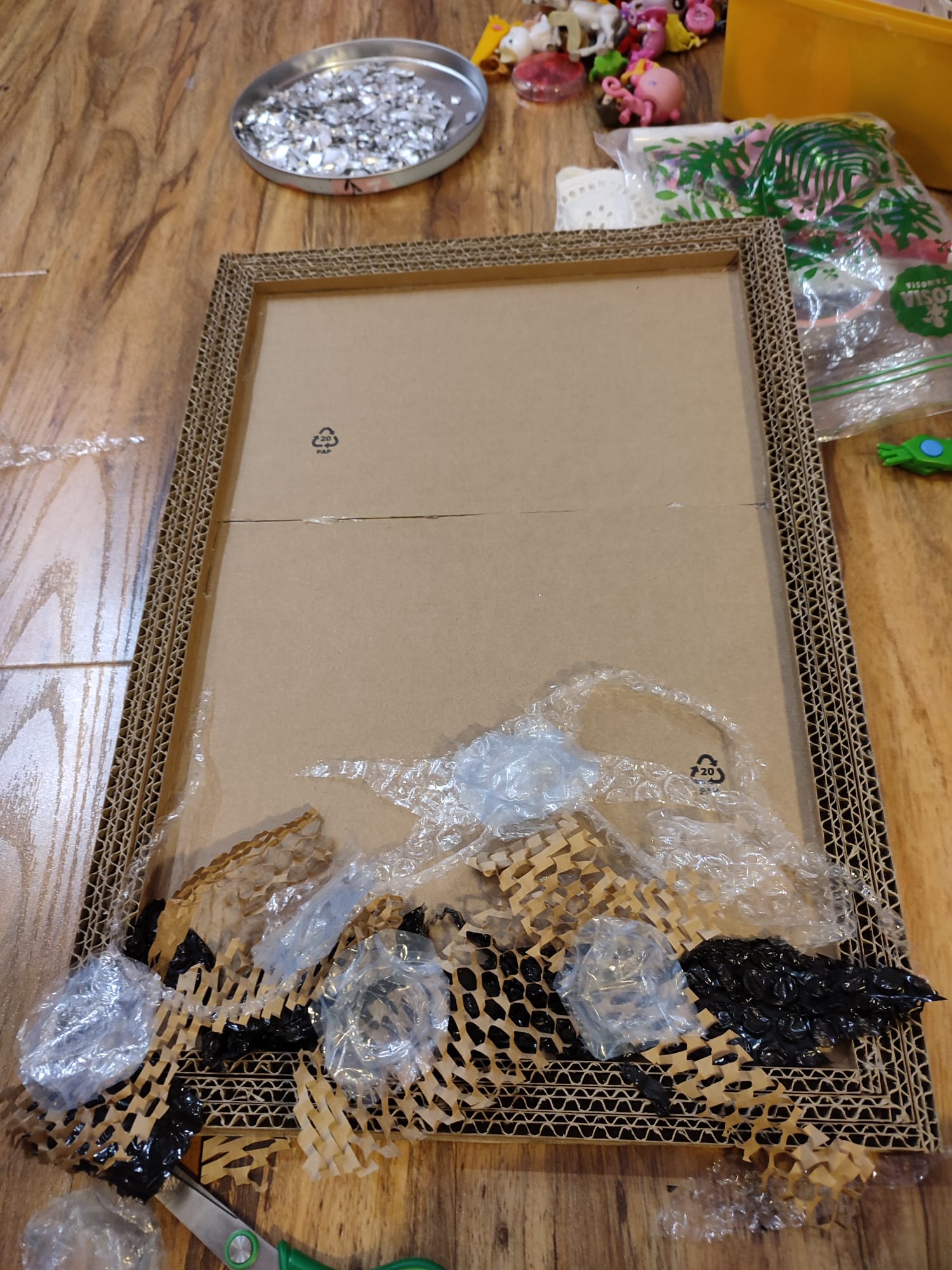 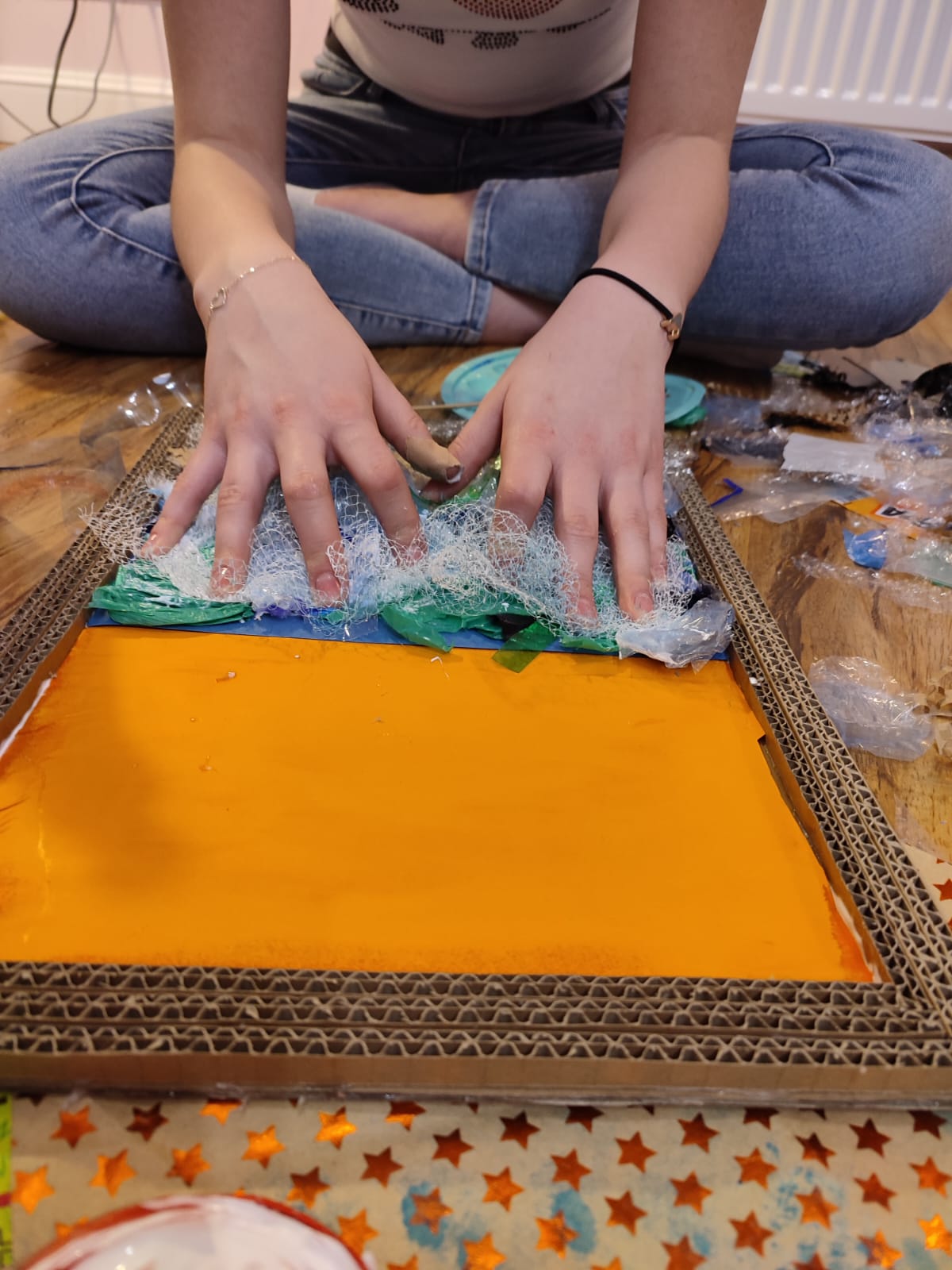 Proces tworzenia – wykonanie
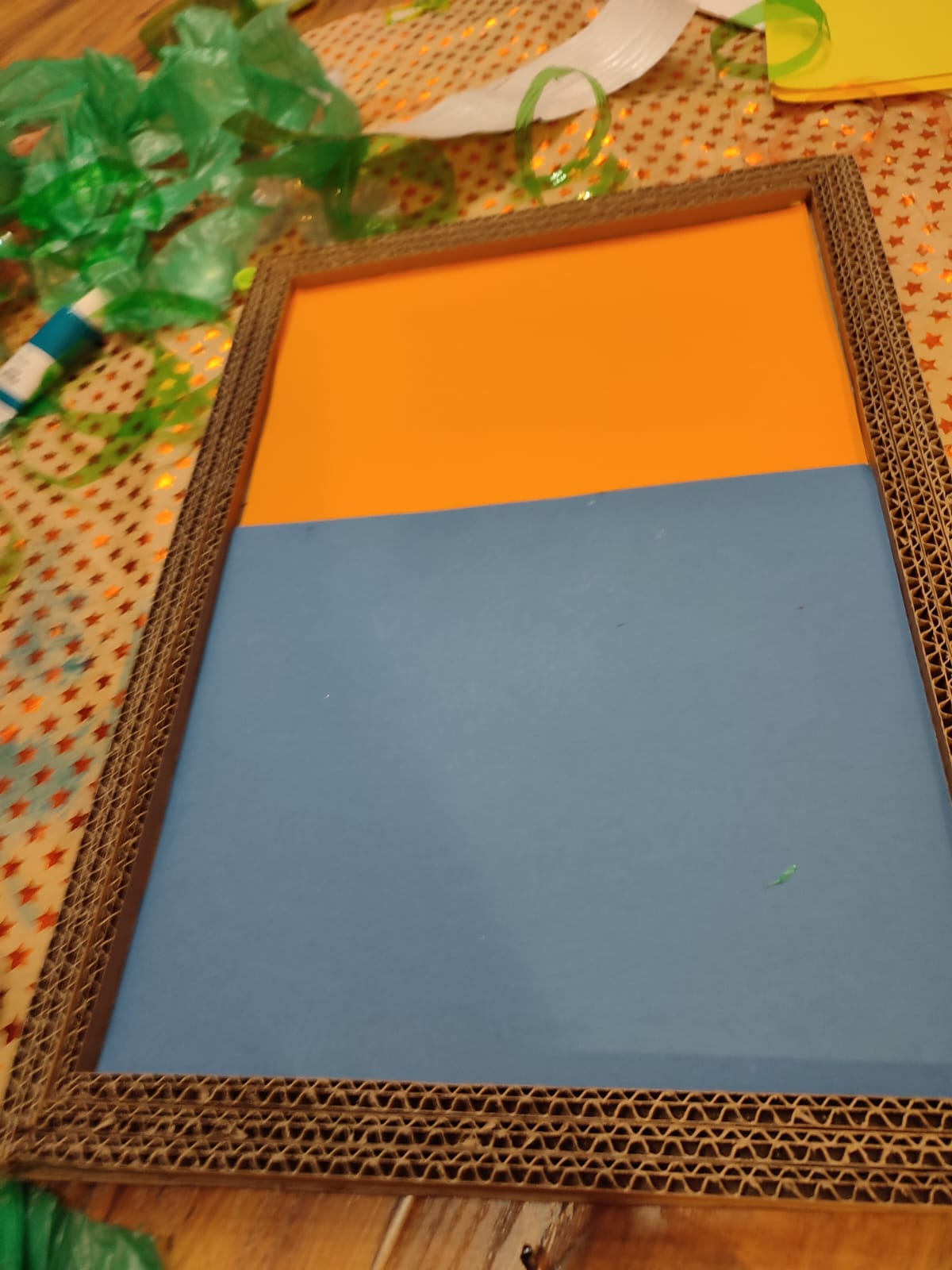 IX Powiatowy Konkurs Ekologiczny KREATYWNY RECYKLING „EKOLOGICZNY OBRAZ”
27.03.2024
9
9
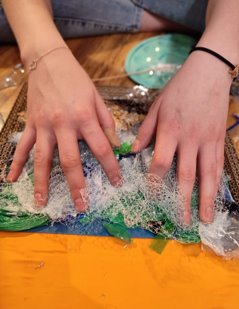 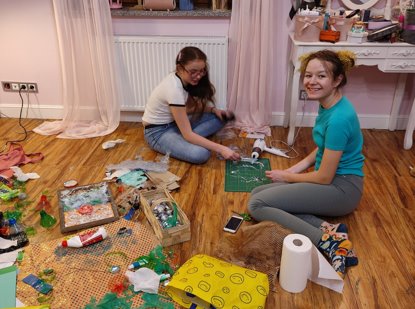 Proces tworzenia – wykonanie
IX Powiatowy Konkurs Ekologiczny KREATYWNY RECYKLING „EKOLOGICZNY OBRAZ”
27.03.2024
10
Proces tworzenia – wykonanie
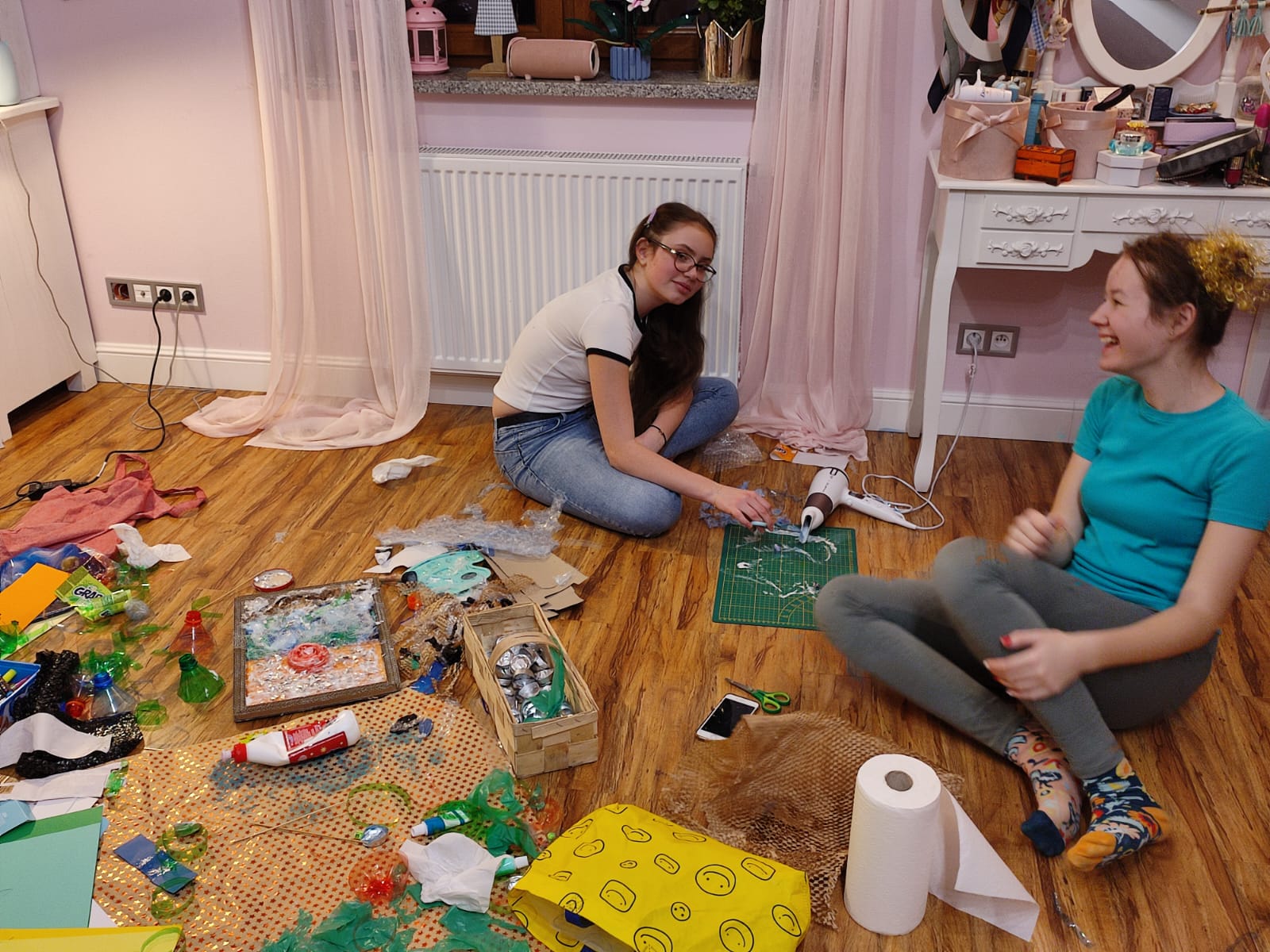 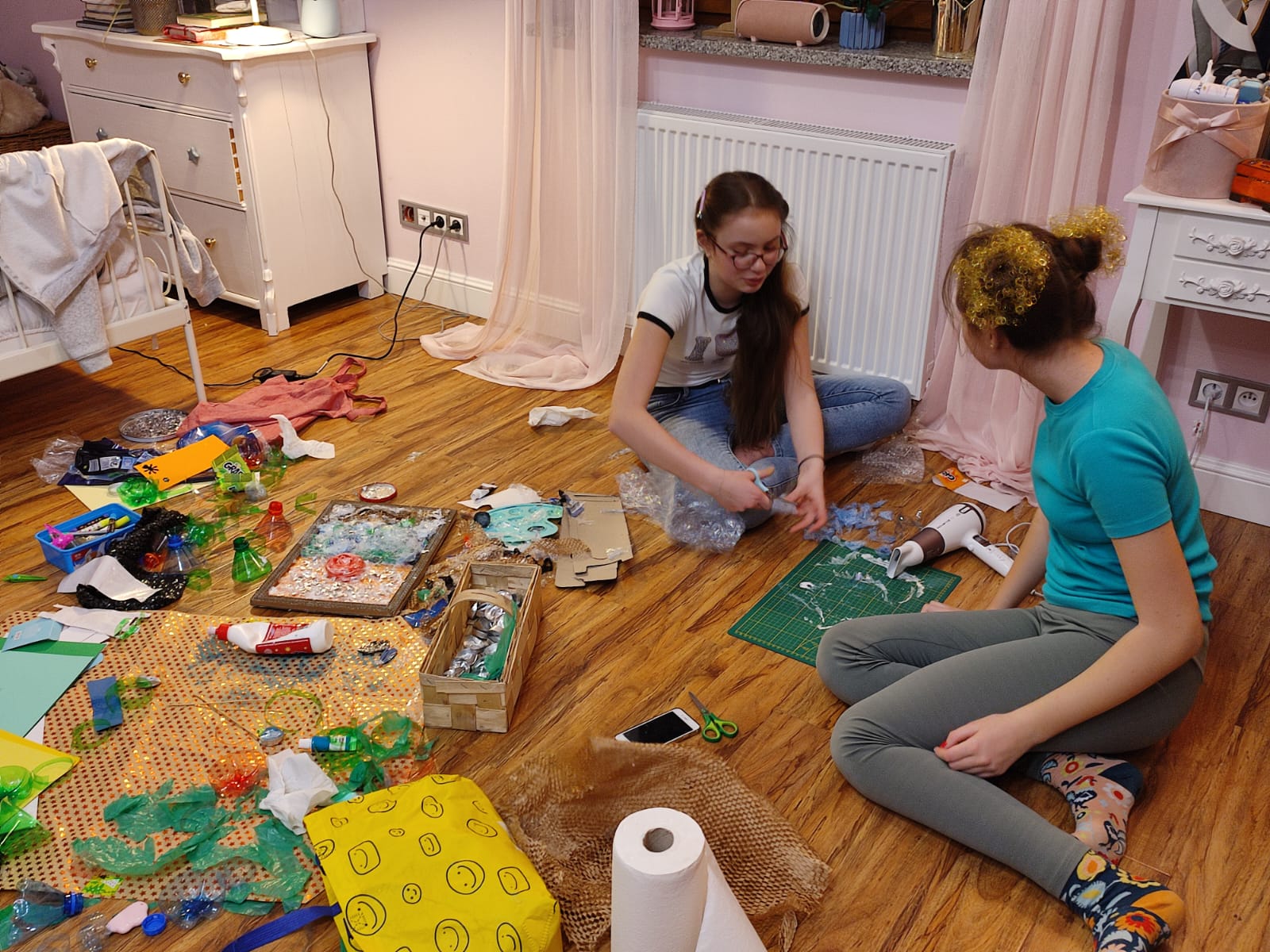 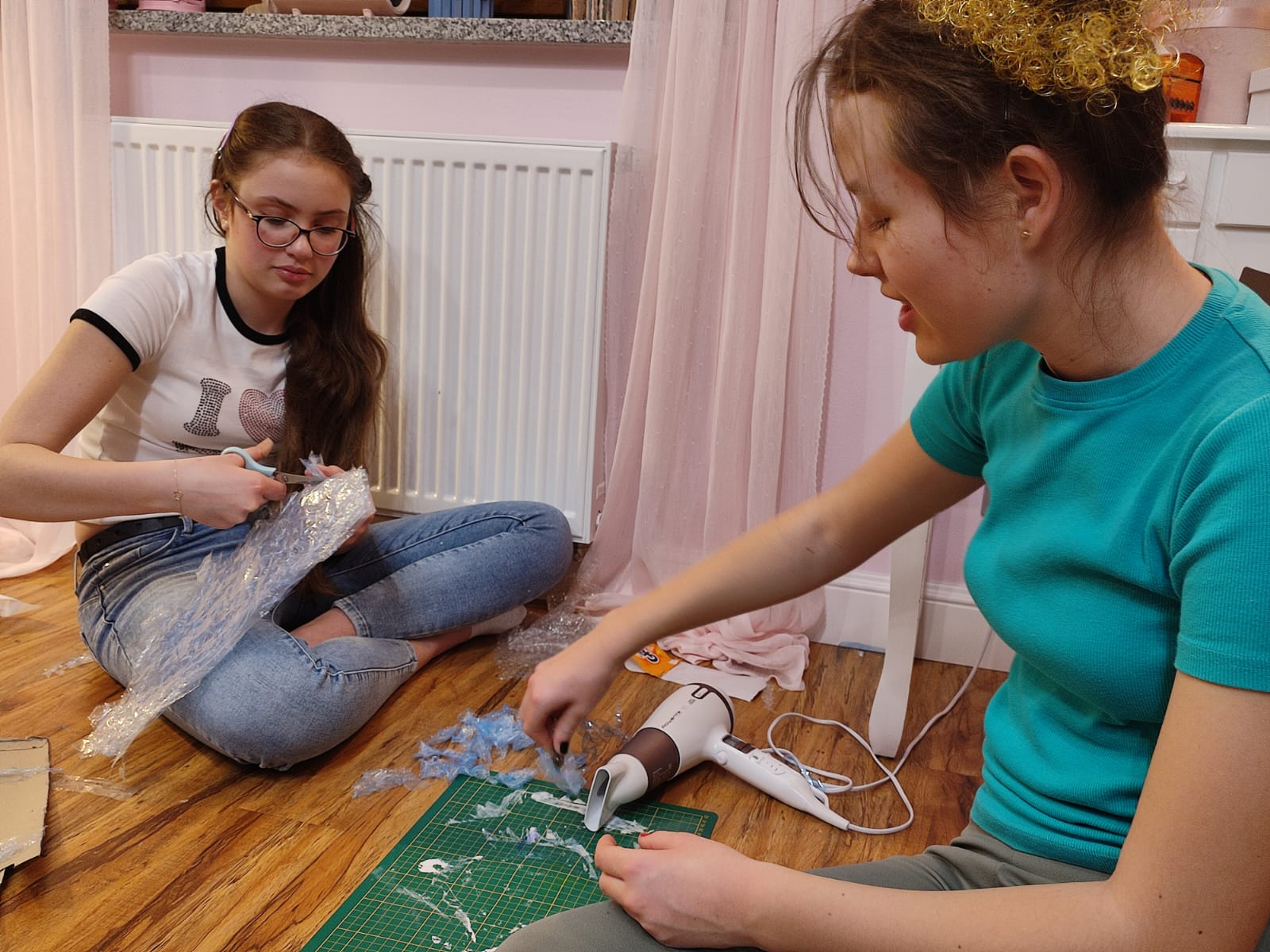 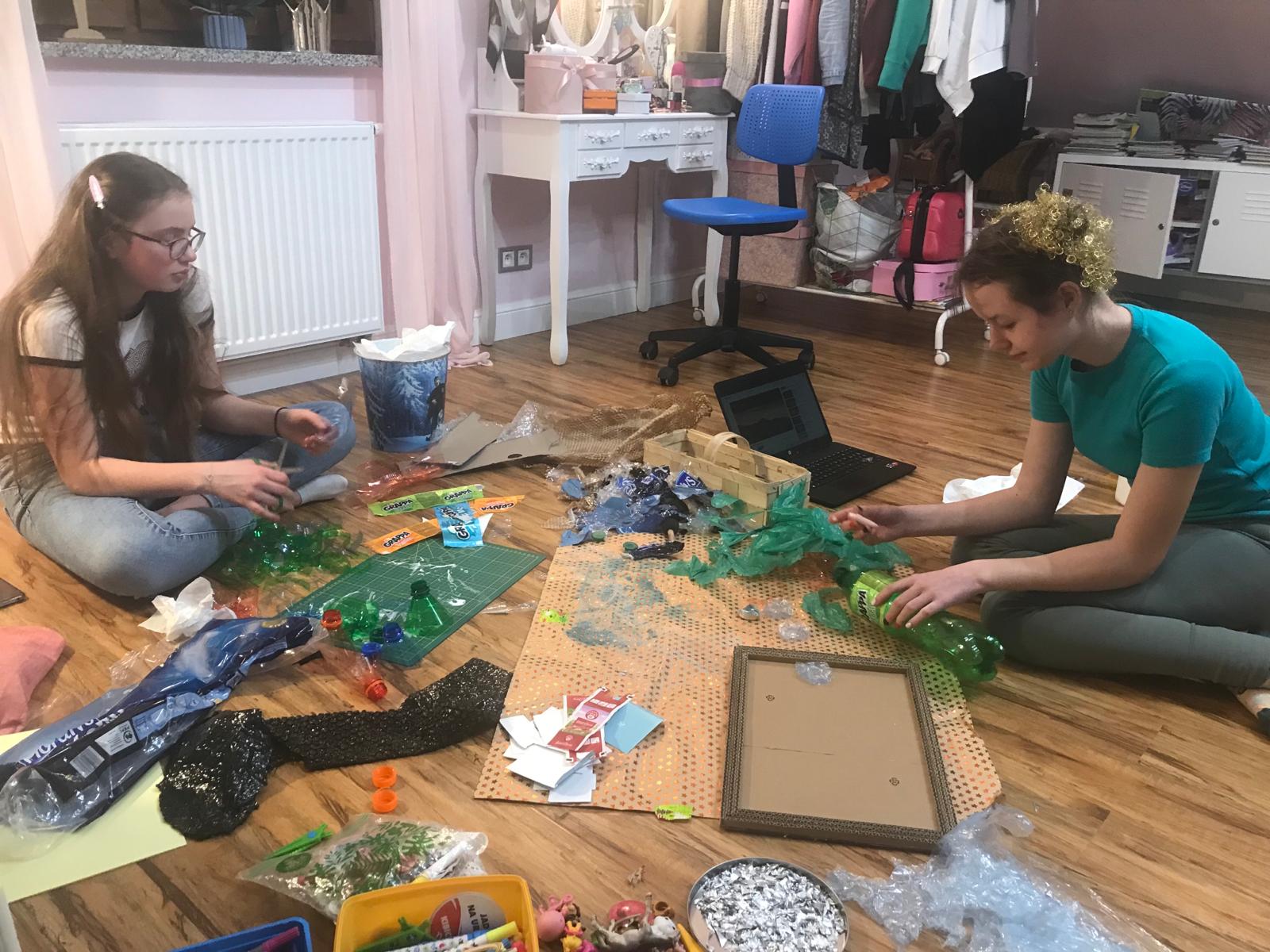 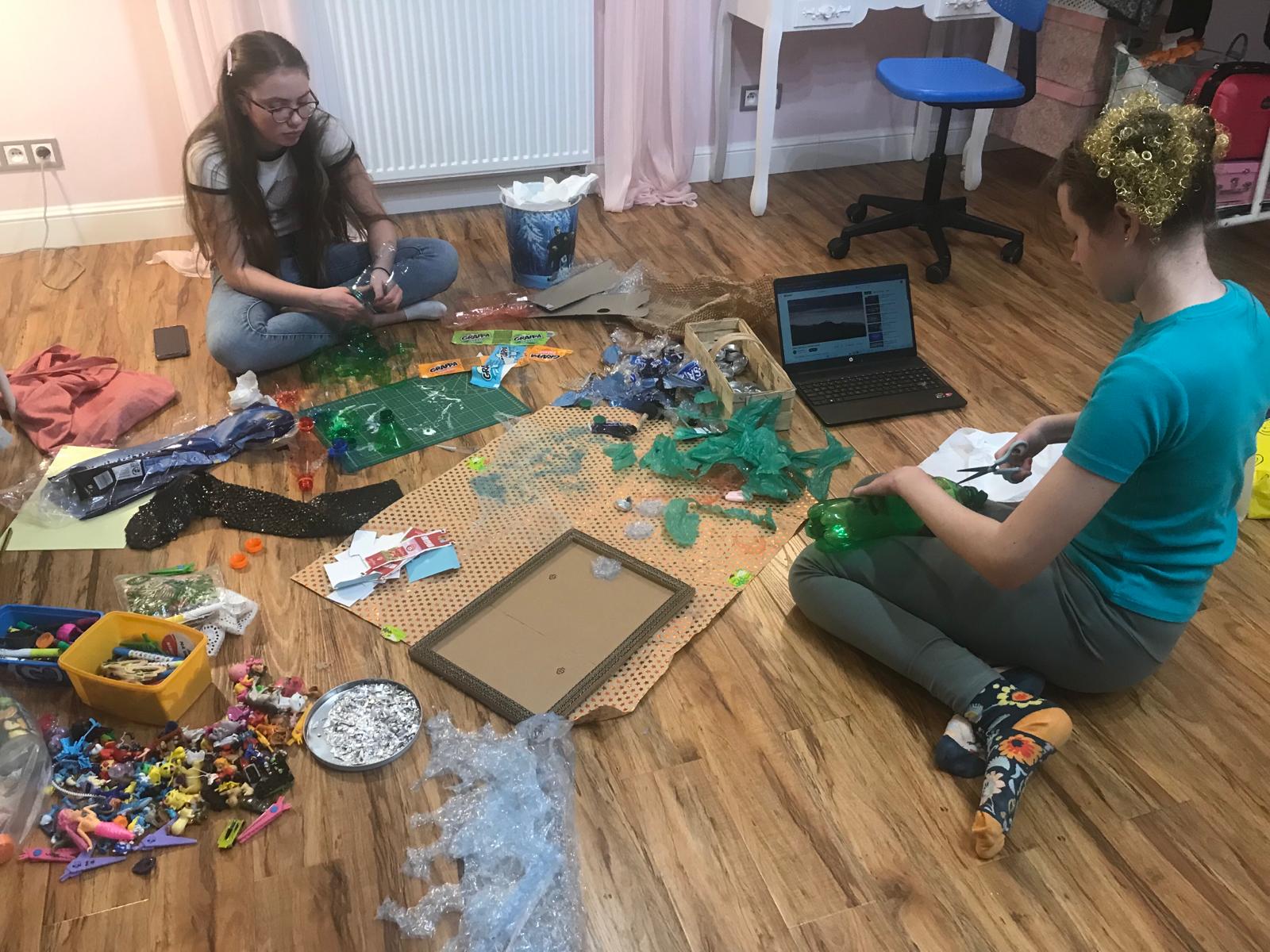 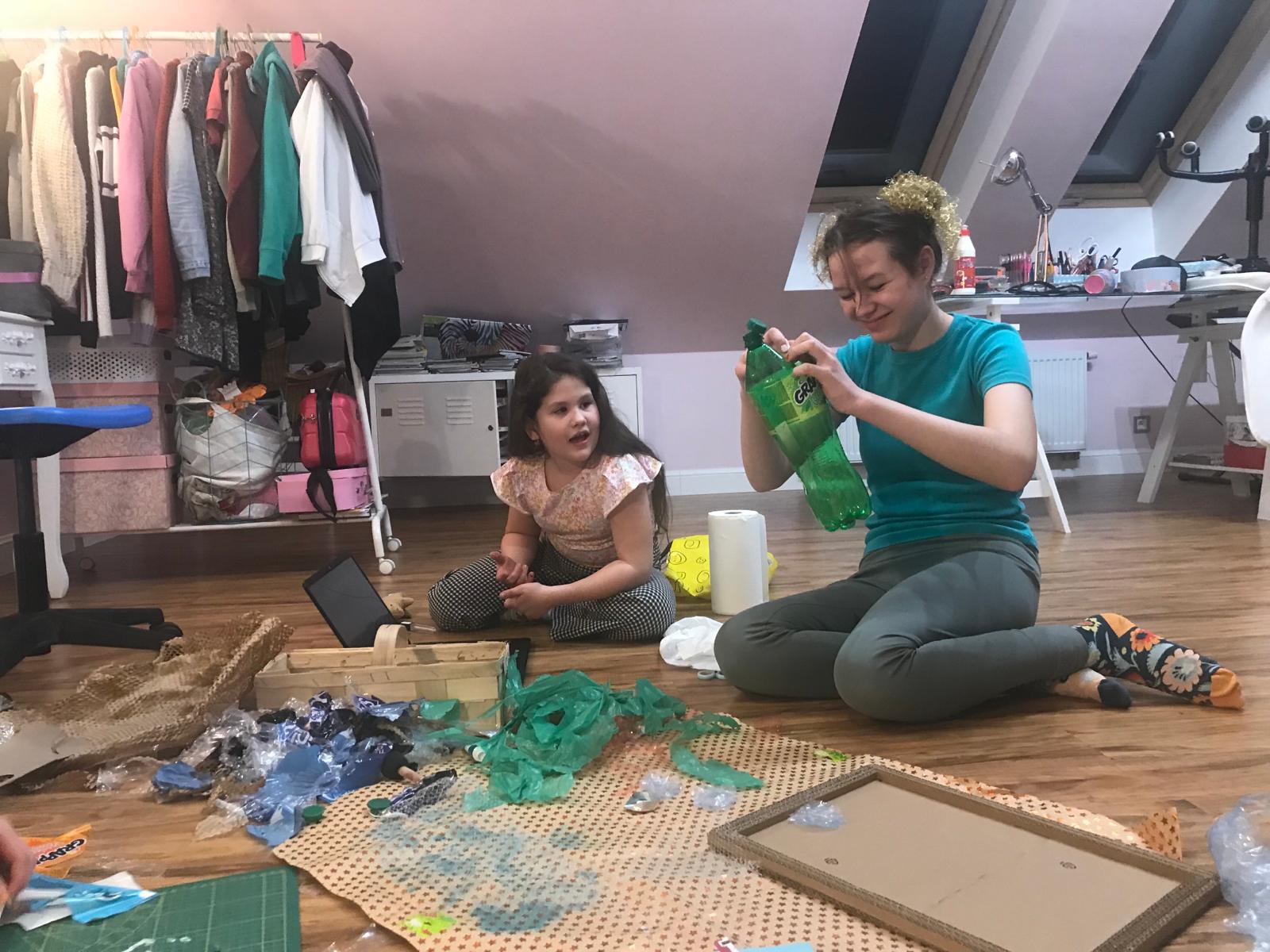 IX Powiatowy Konkurs Ekologiczny KREATYWNY RECYKLING „EKOLOGICZNY OBRAZ”
11
27.03.2024
Realizacja projektu
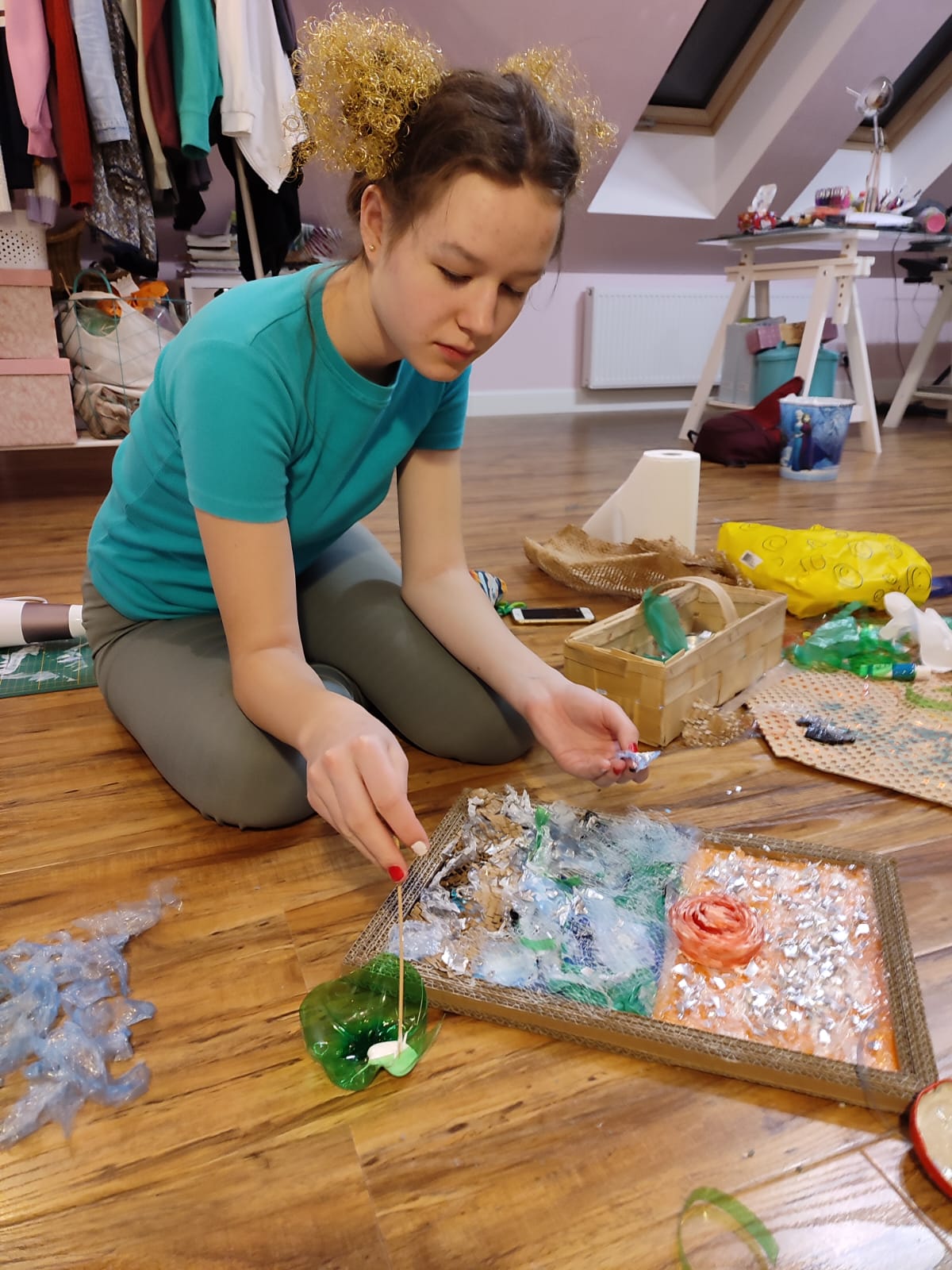 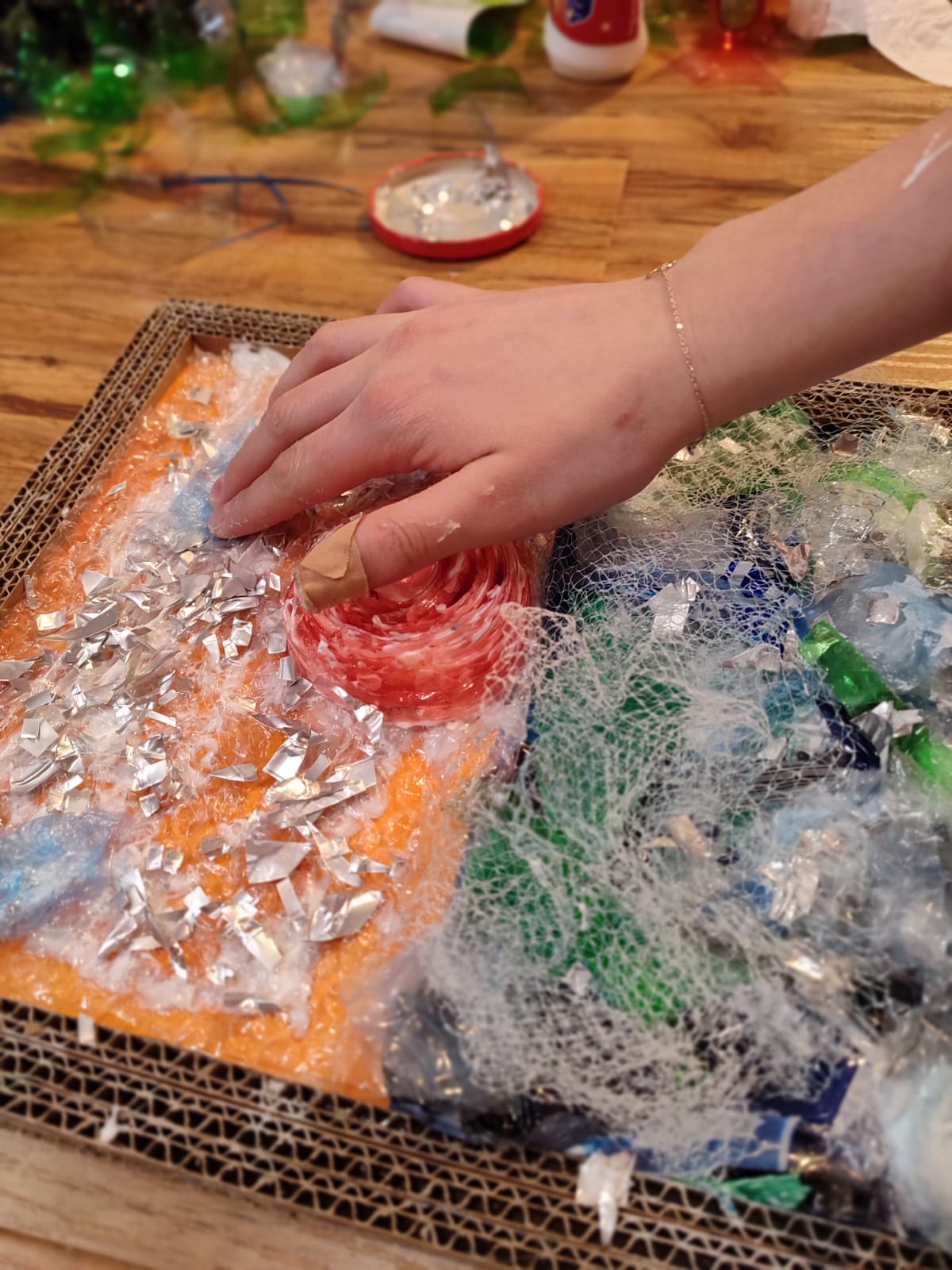 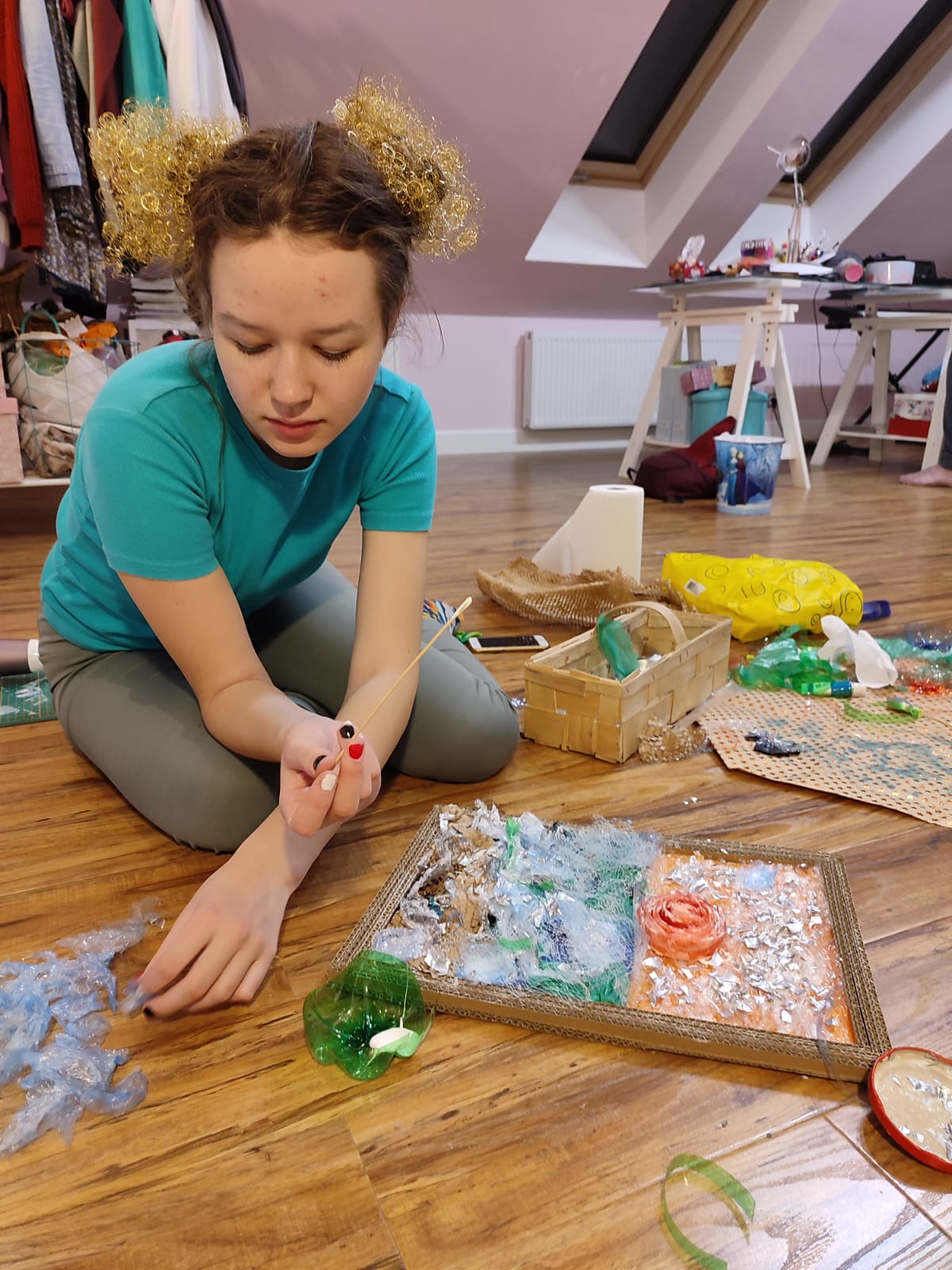 IX Powiatowy Konkurs Ekologiczny KREATYWNY RECYKLING „EKOLOGICZNY OBRAZ”
12
27.03.2024
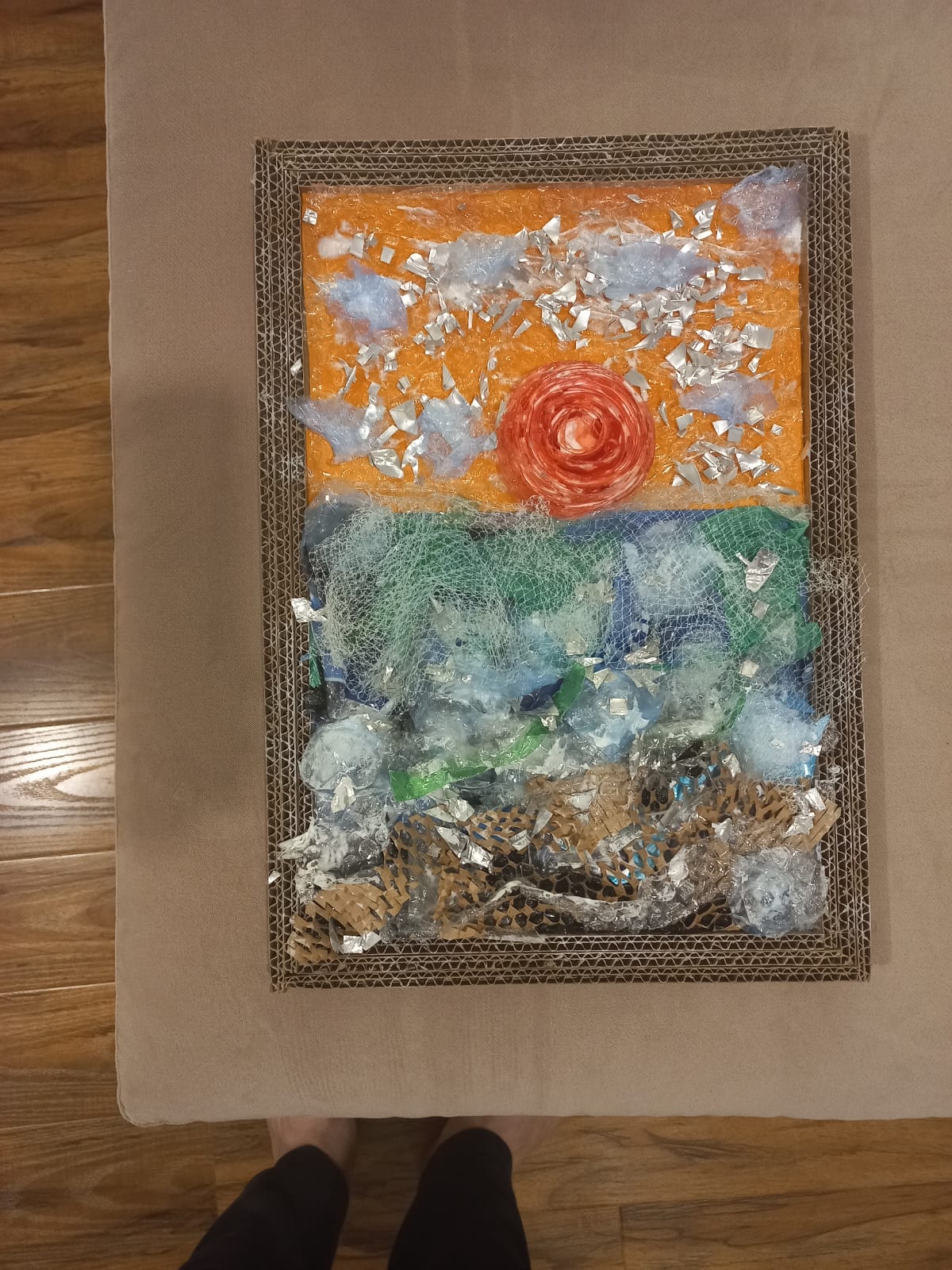 3/27/2024
Efekt końcowy, praca pt.:
Plastikowy Zachód Słońca 2050
IX Powiatowy Konkurs Ekologiczny KREATYWNY RECYKLING „EKOLOGICZNY OBRAZ”
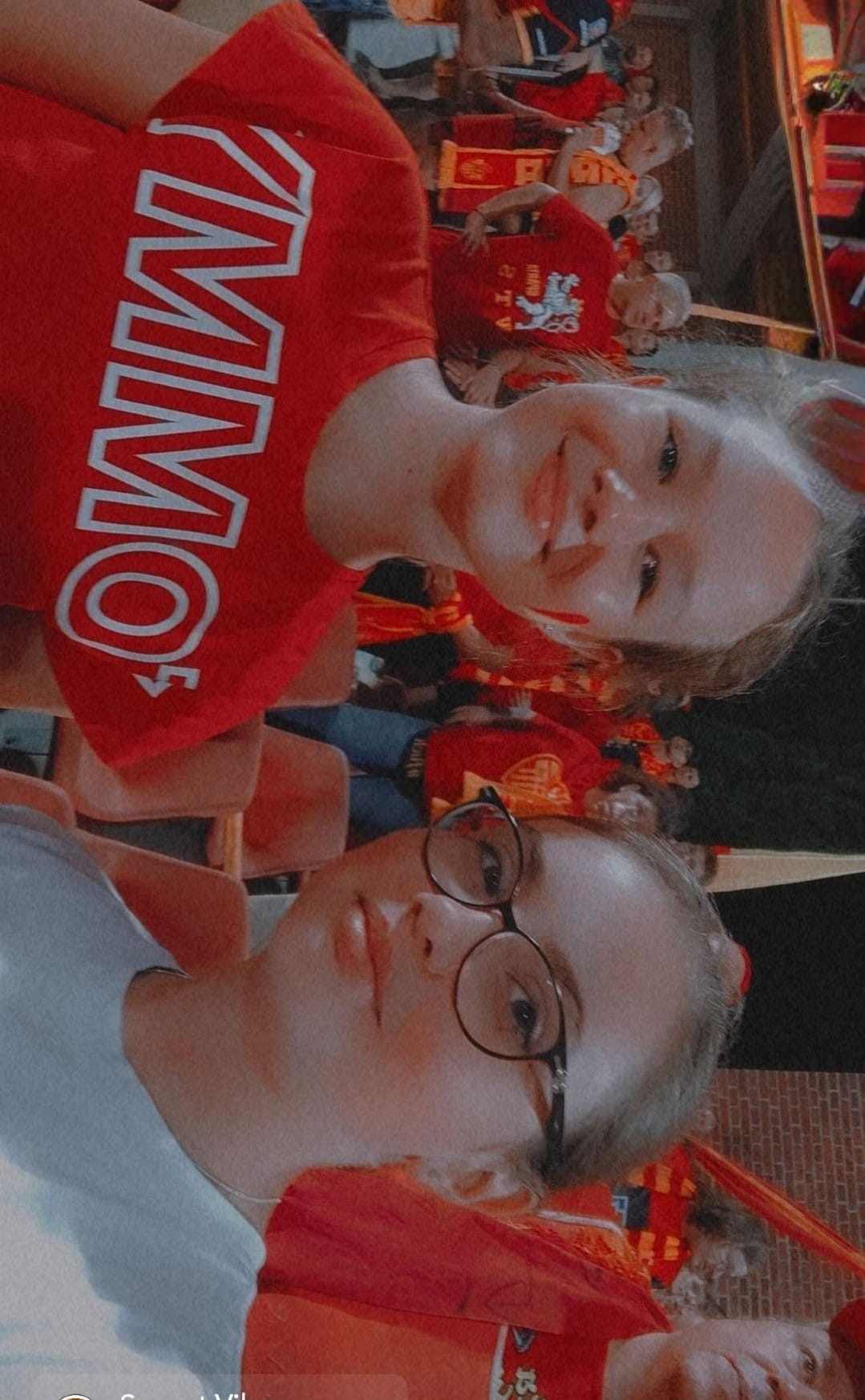 Autorki projektuPLASTIKOWY ZACHÓD SŁOŃCA 2050Michalina Chojnacka i Aniela Miodek
IX Powiatowy Konkurs Ekologiczny KREATYWNY RECYKLING „EKOLOGICZNY OBRAZ”
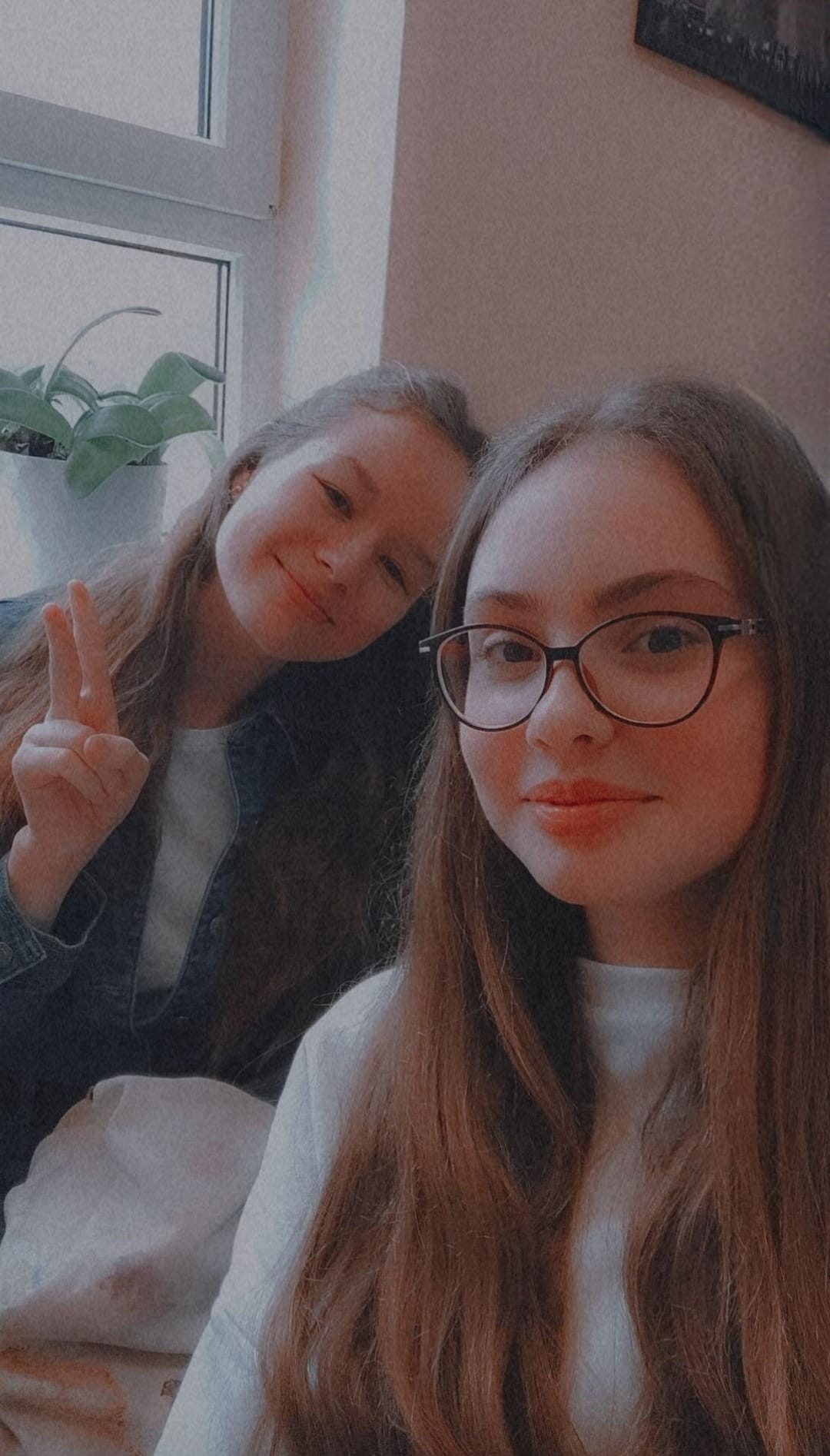 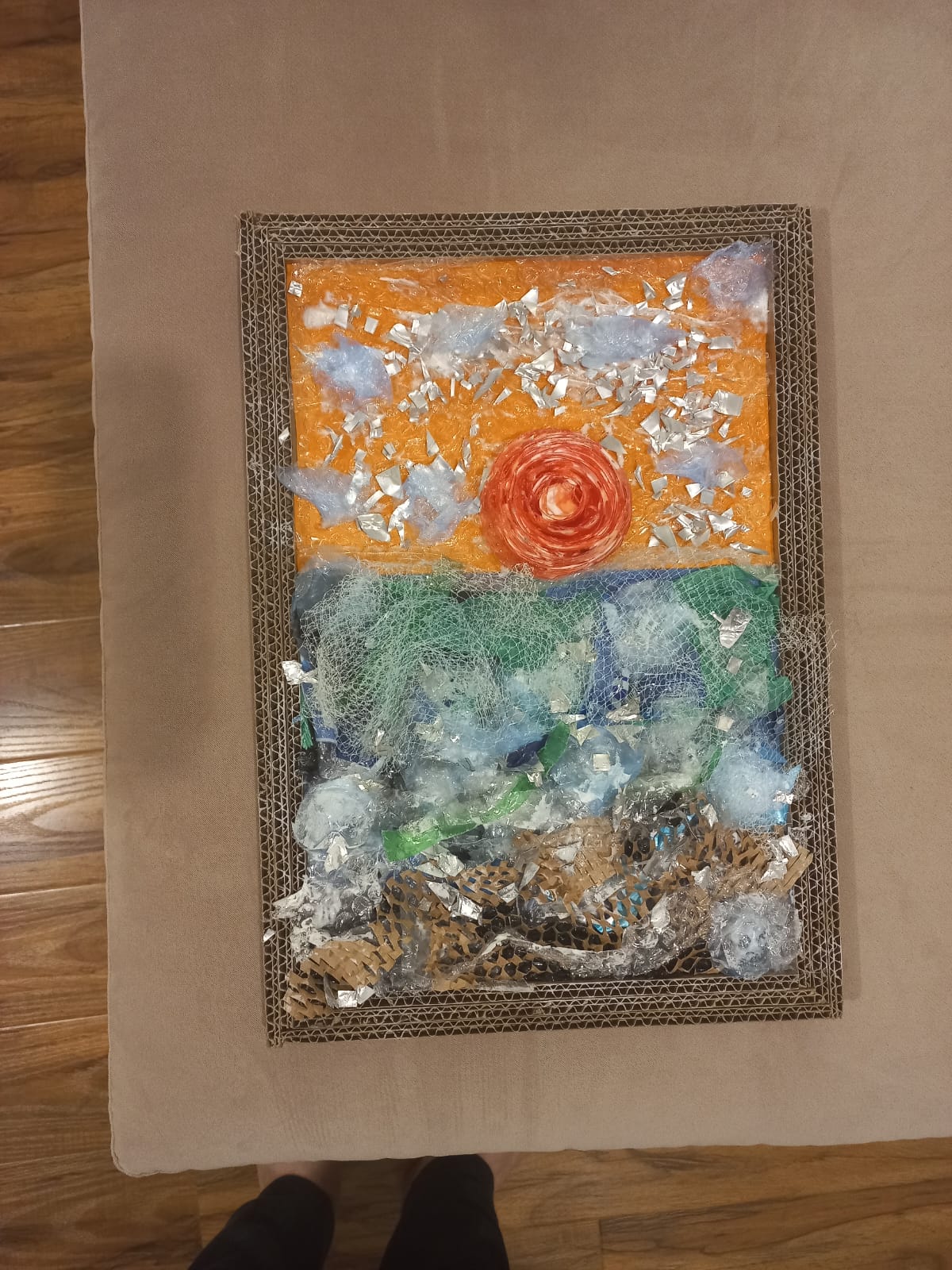 koniec